CARBON NANOSTRUCTURES(FULLERENES, CARBON NANOTUBES, GRAPHENE)
lecture for physics and chemistry students
(2020. summer semester – 04. May)

Prof. Jenő Kürti
ELTE Department of Biological Physics

e-mail: kurti@virag.elte.hu		www: regivirag.elte.hu/kurti
C60 superconductivity
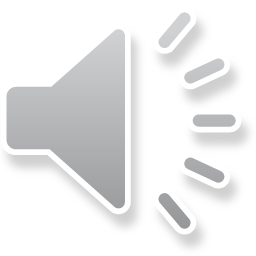 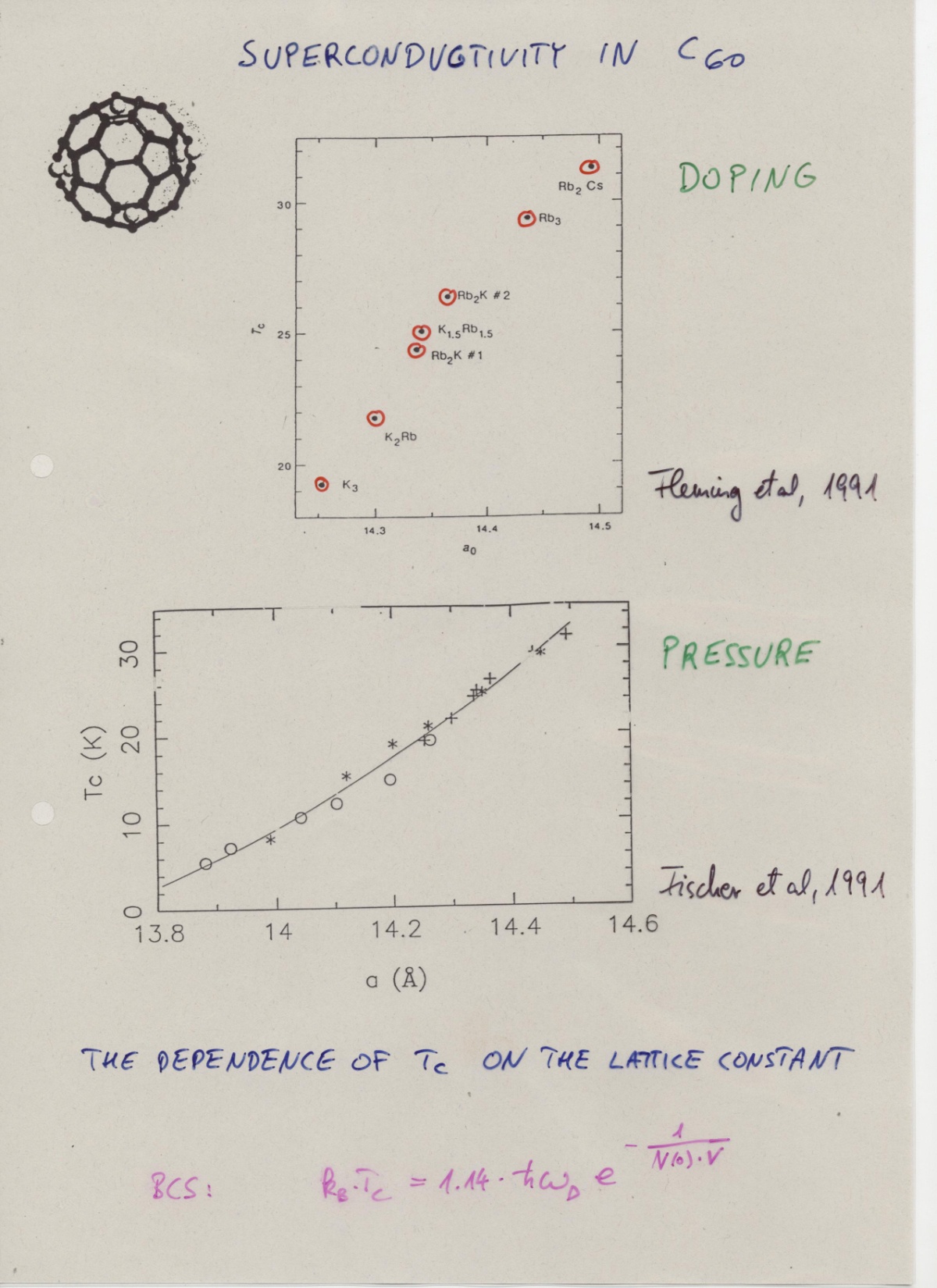 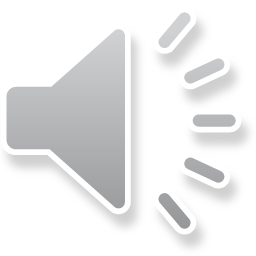 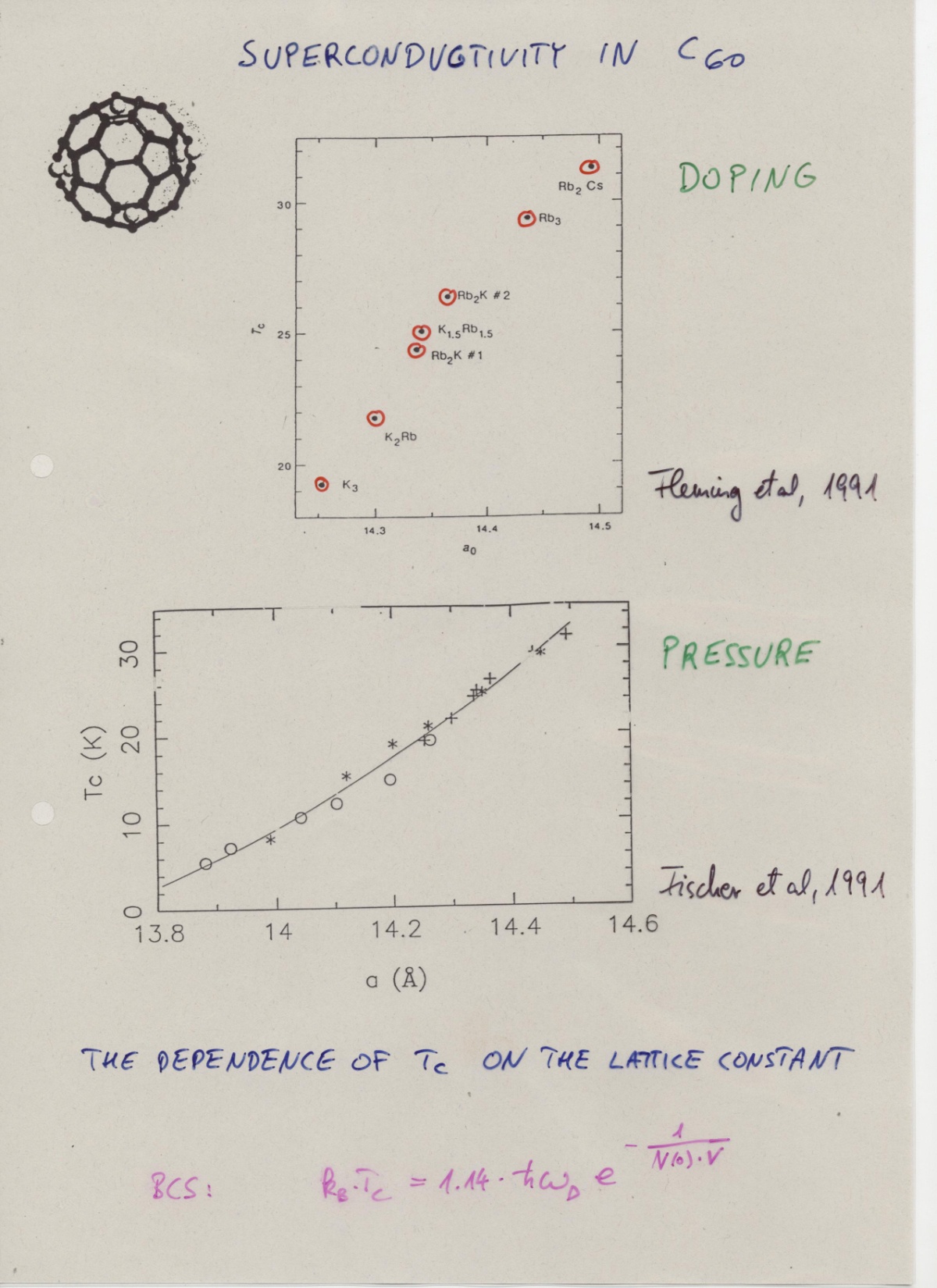 RbCs2: 33K
1st:
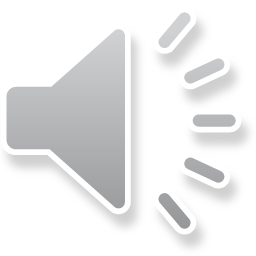 2nd:
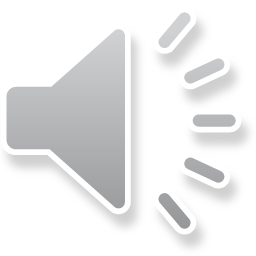 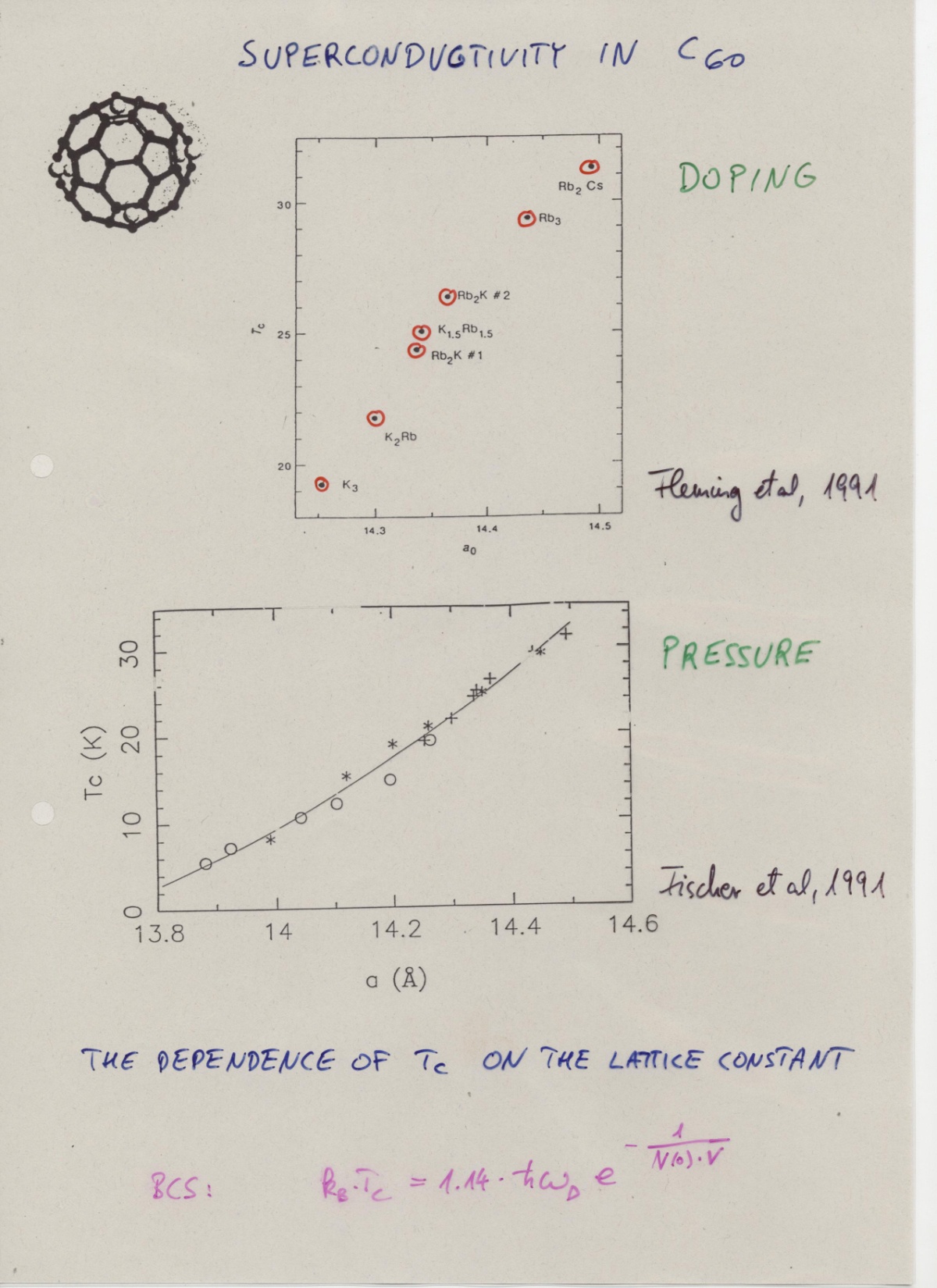 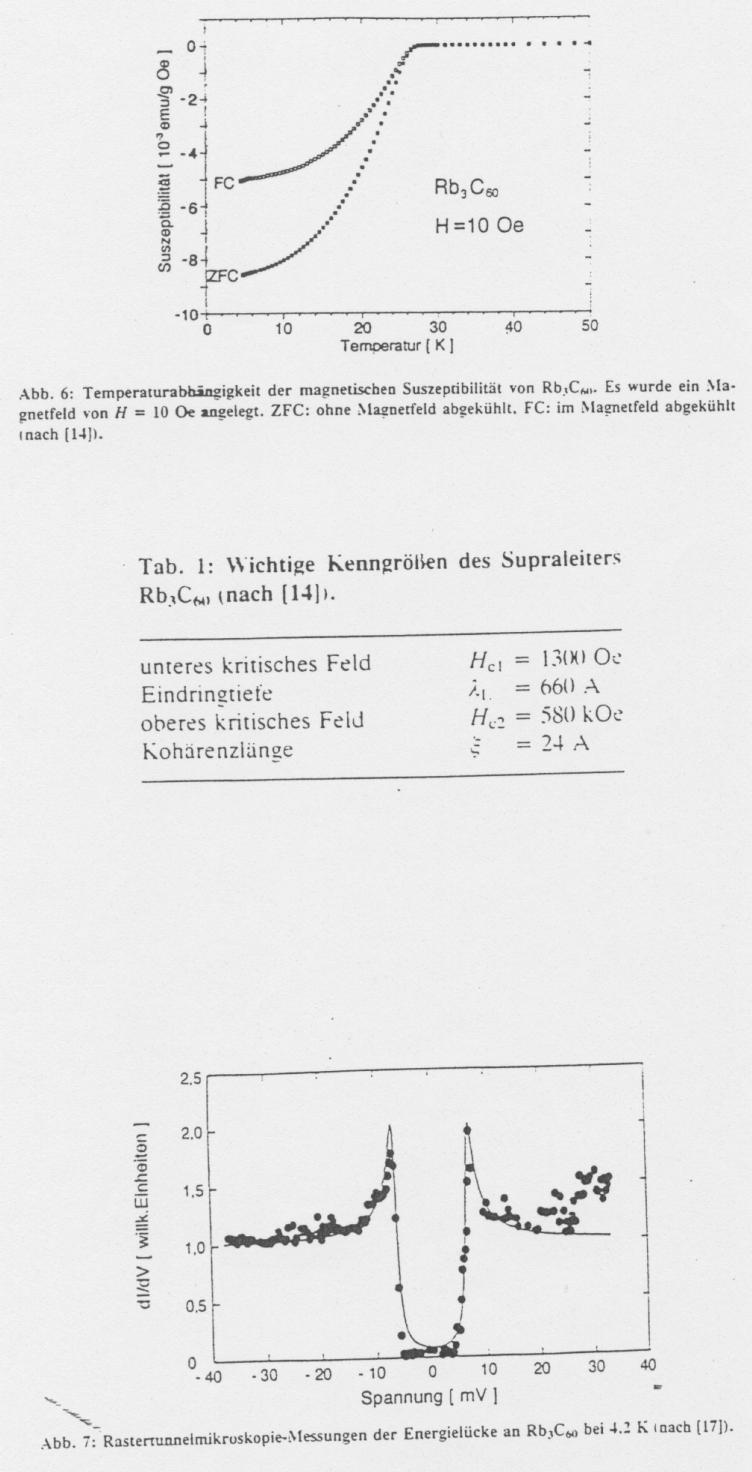 RbCs2: 33K
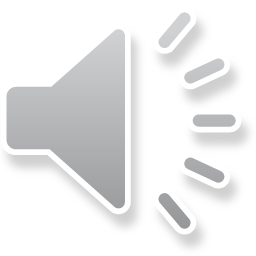 C60 polymers
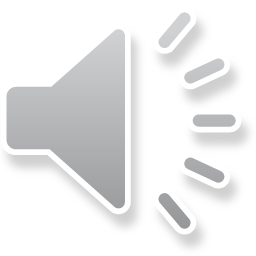 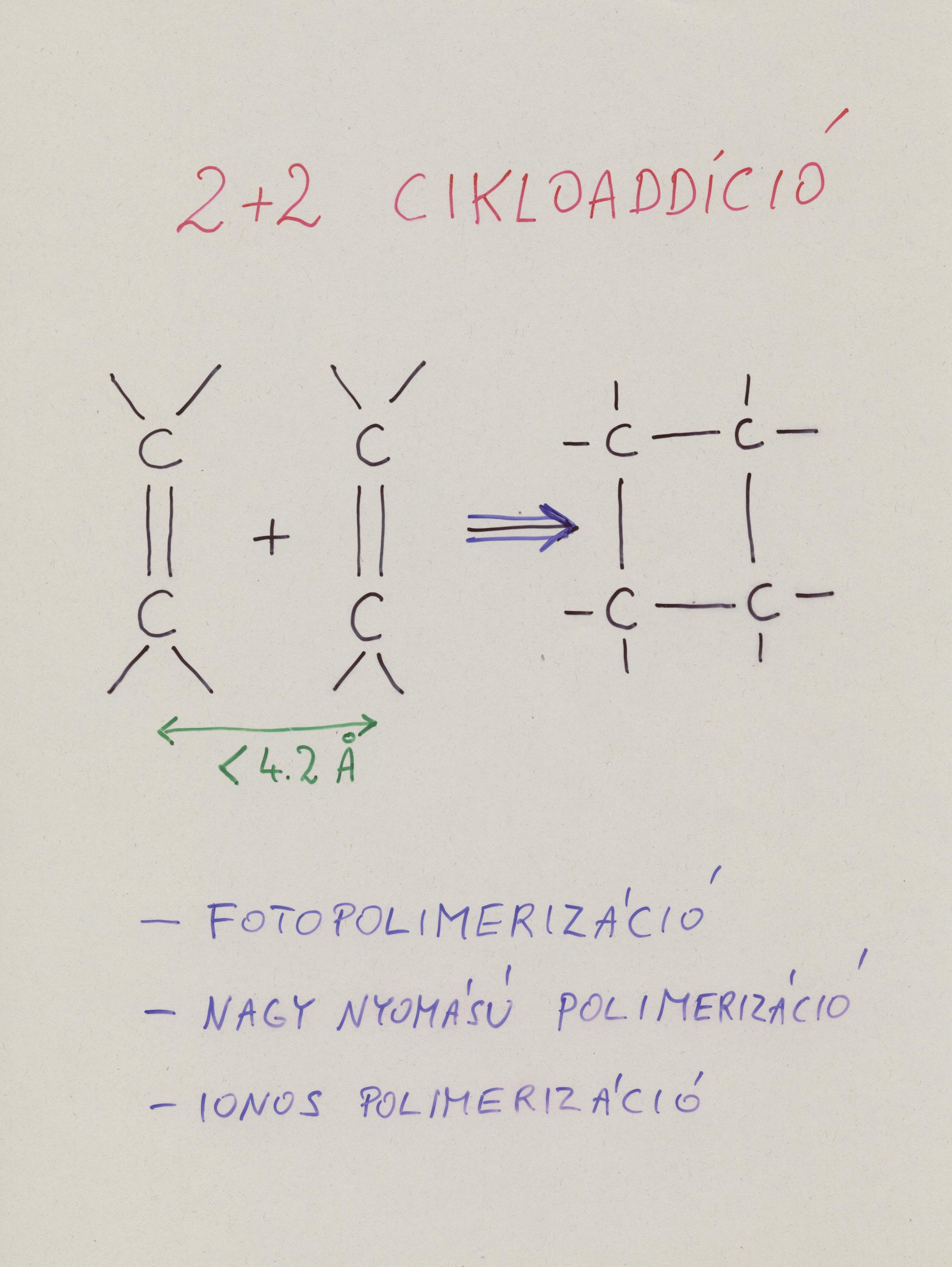 [2+2] cycloaddition
Woodward-Hoffmann rules 
(4n, 4n+2 …)
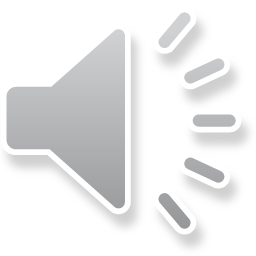 Photopolymerization
Ionic polymerization
High pressure polymerization
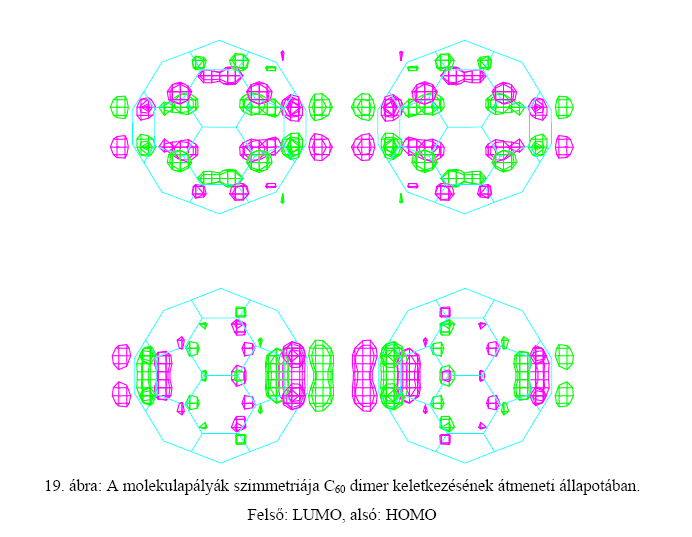 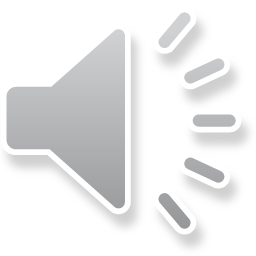 Symmetry of the molecular orbitals in the transient state during dimer formation. 
Upper part: LUMO, lower part: HOMO
Kováts Éva PhD értekezés, 2006
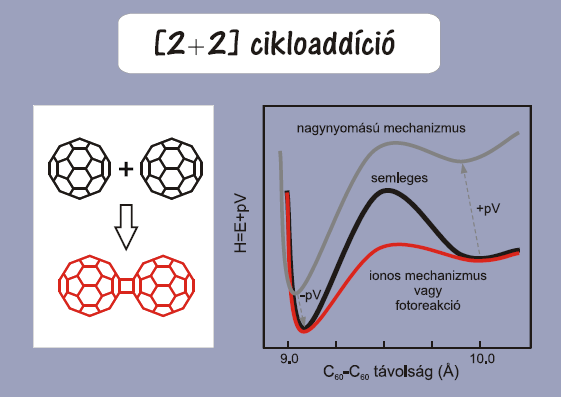 [2+2] cycloaddition
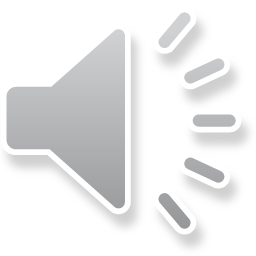 high pressure mechanism
neutral
ionic mechanism
or
photoreaction
C60 – C60 distance (Å)
Oszlányi Gábor MTA doktori, 2005
Photopolymerization
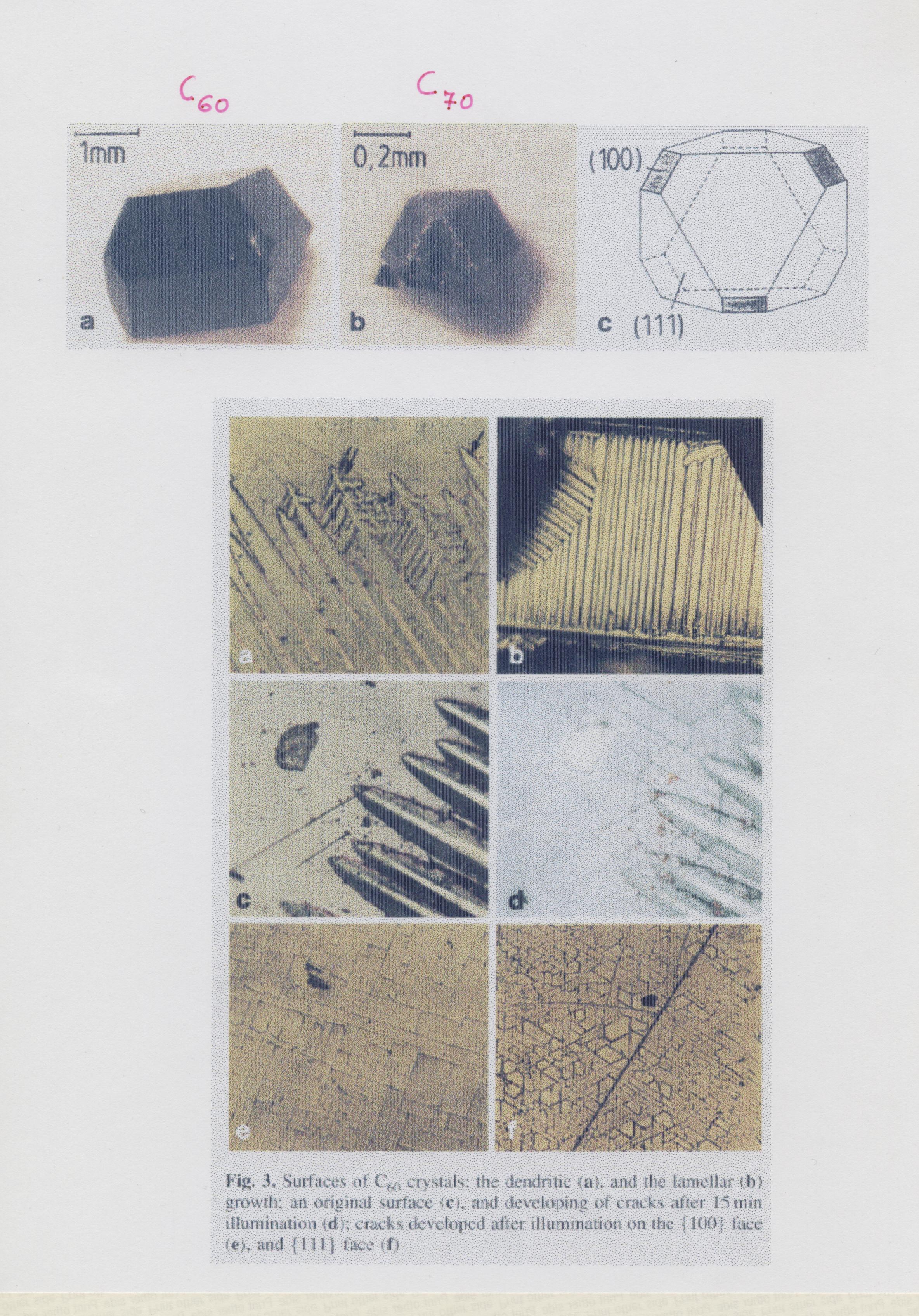 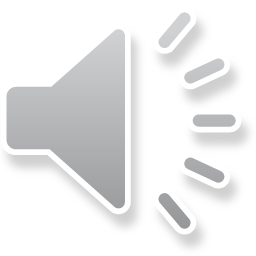 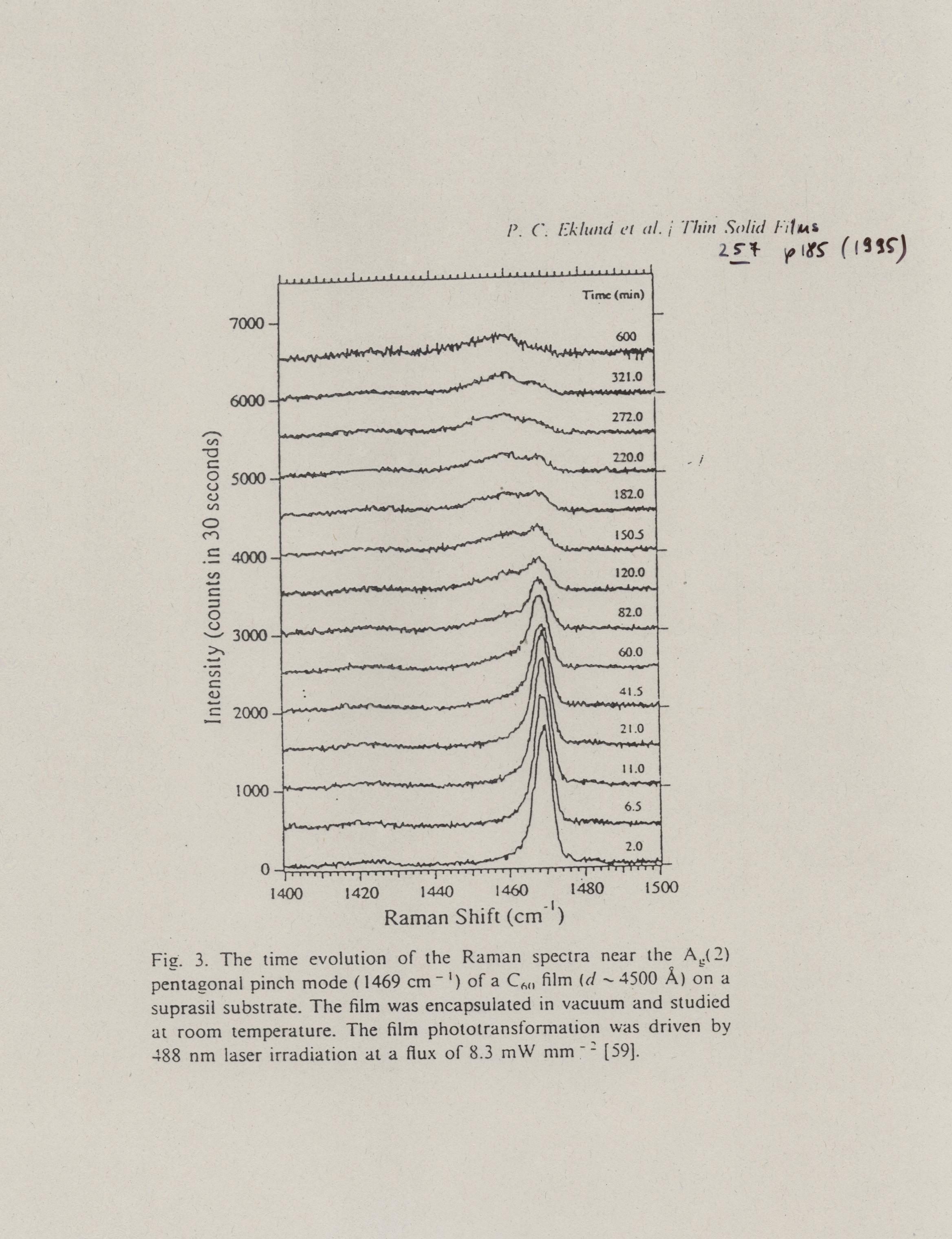 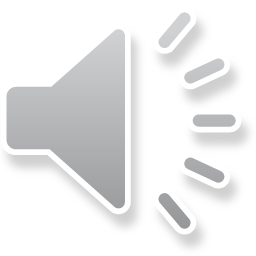 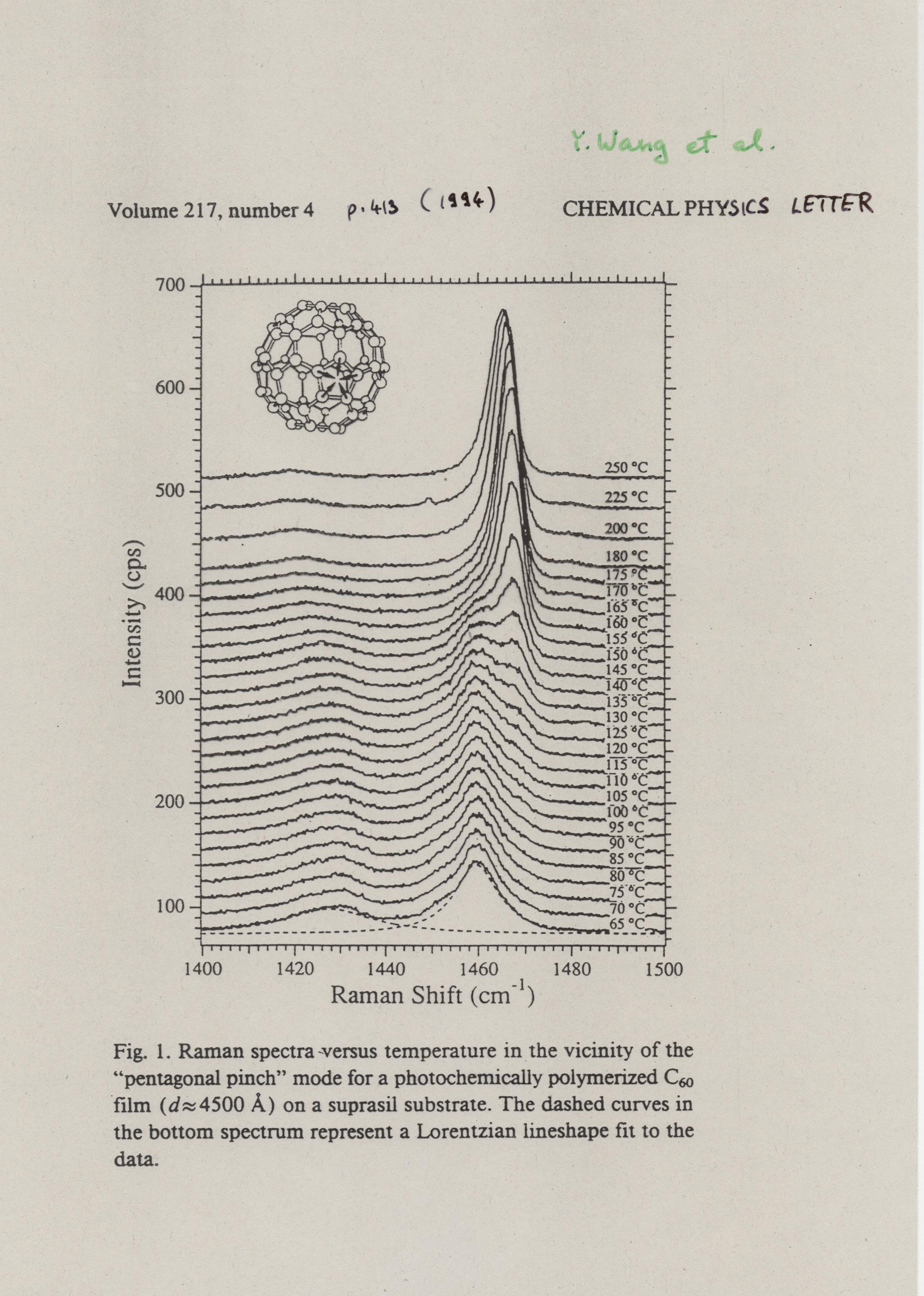 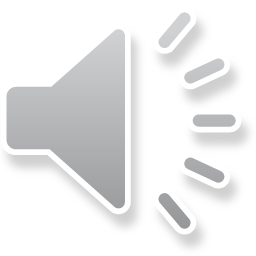 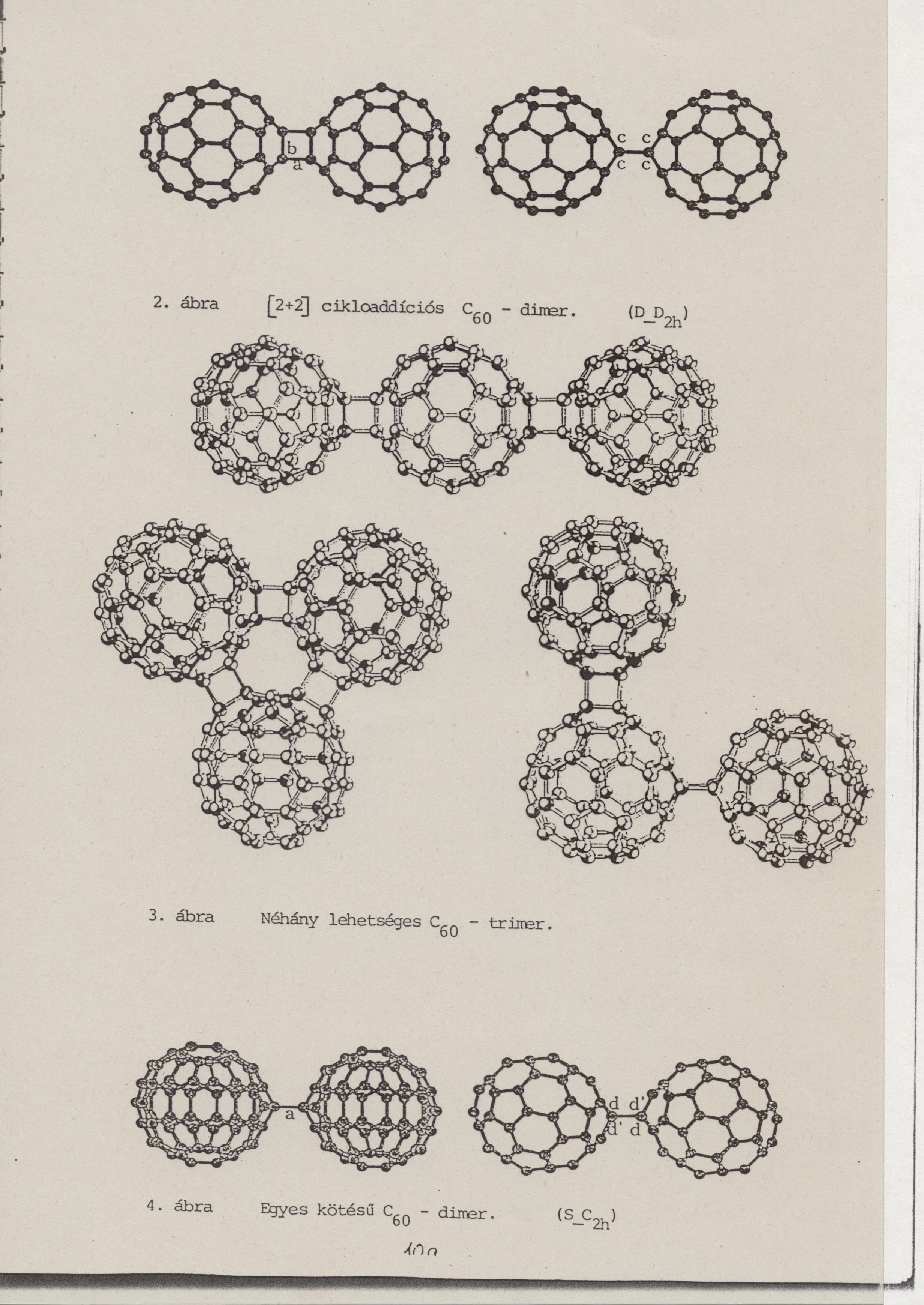 [2+2] cycloaddition C60 – dimer   (D_D2h)
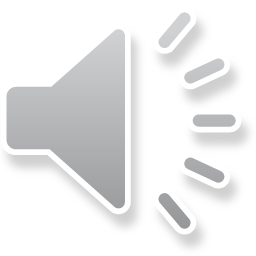 Several possible C60 – trimers
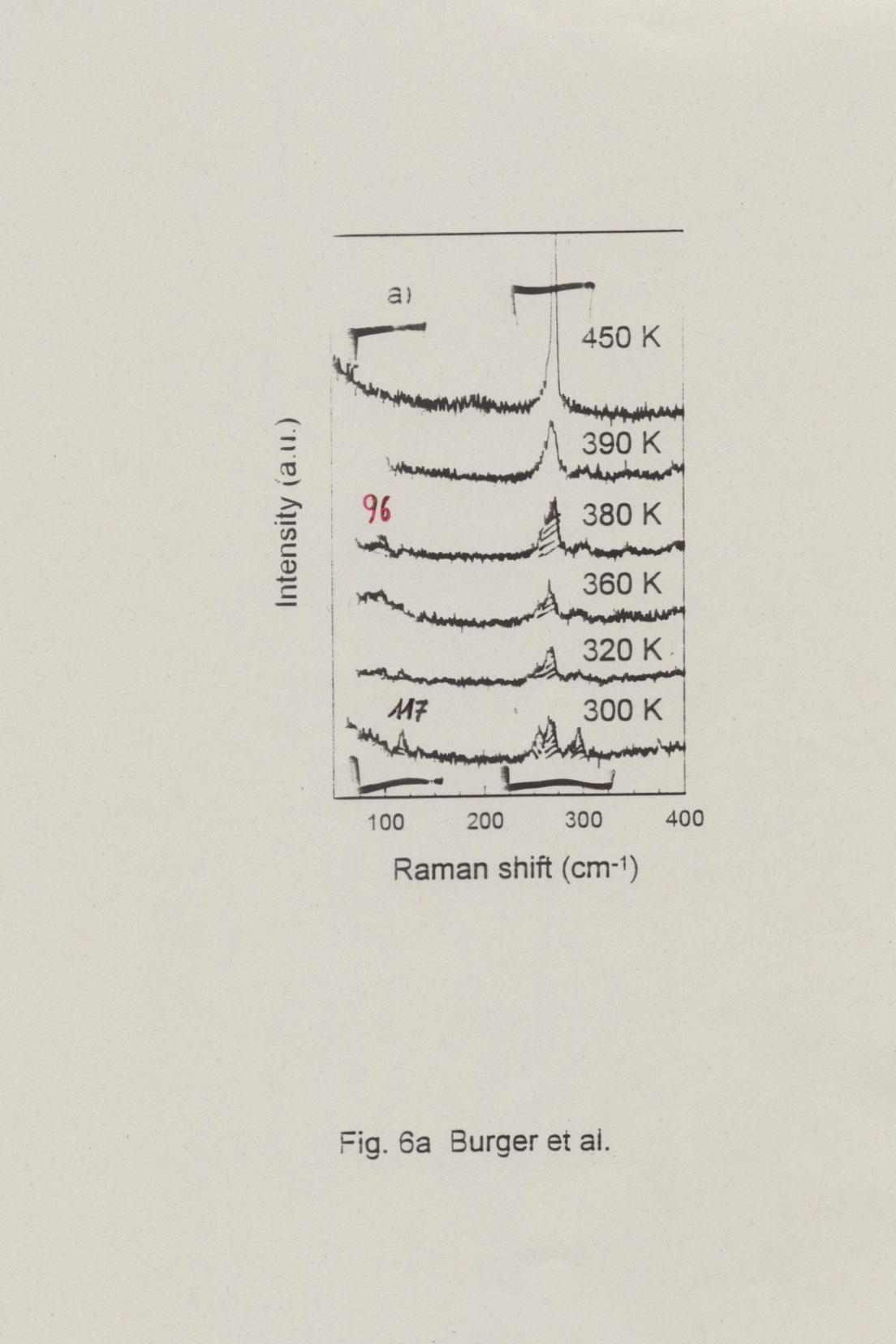 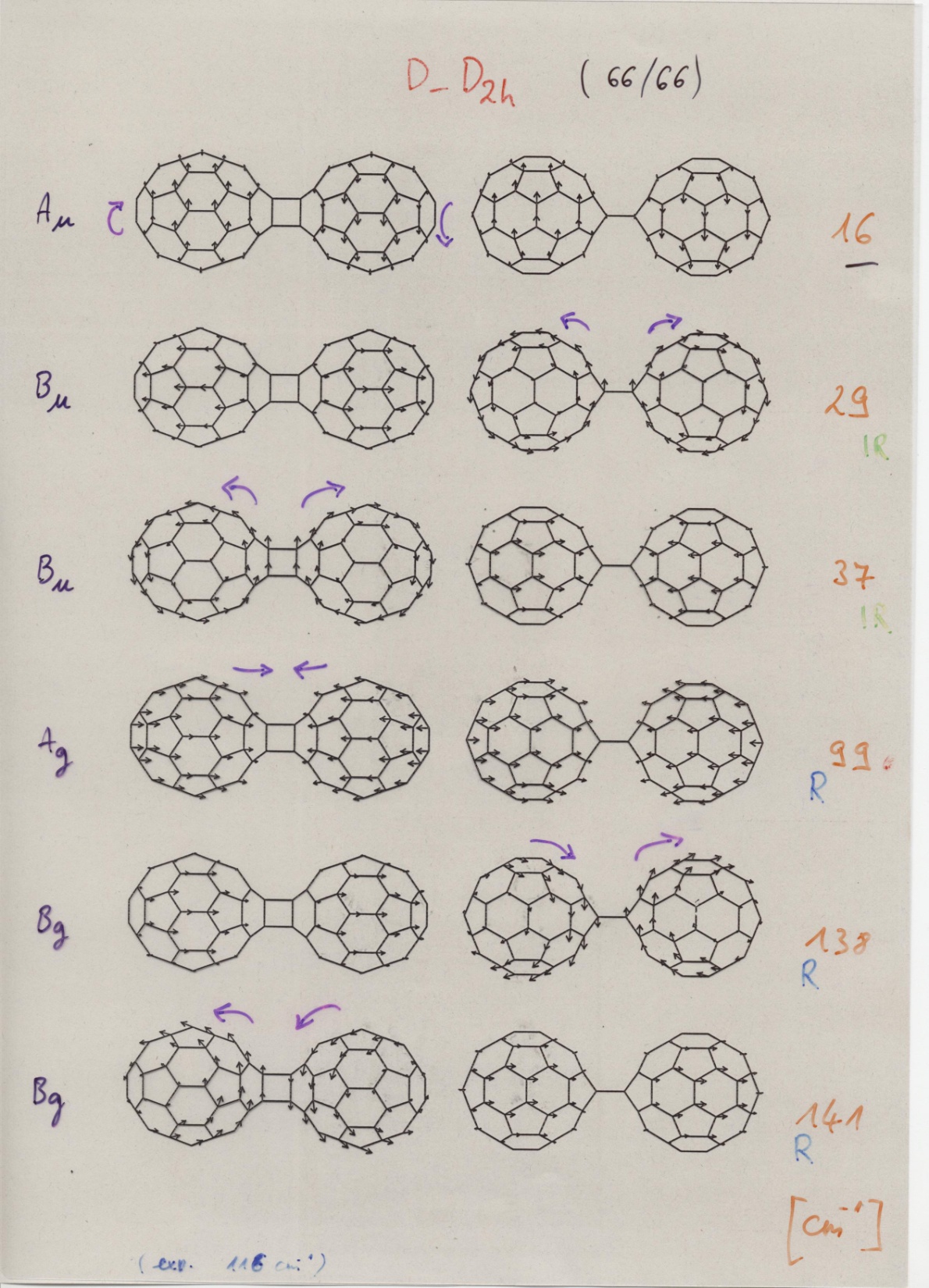 Number of vibrations for two independent C60:

2 x (3 x 60 – 6) = 348



Number of vibrations for C60 dimer:

      (3 x 120 – 6) = 354

→ there are 6 extra vibrations


CAN YOU EXPLAIN WHY?

CAN YOU IDENTIFY THE SYMMETRY OF THEM?
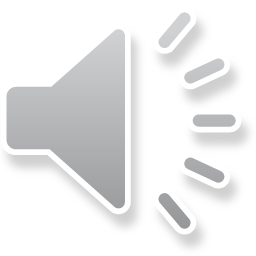 Ionic polymerization
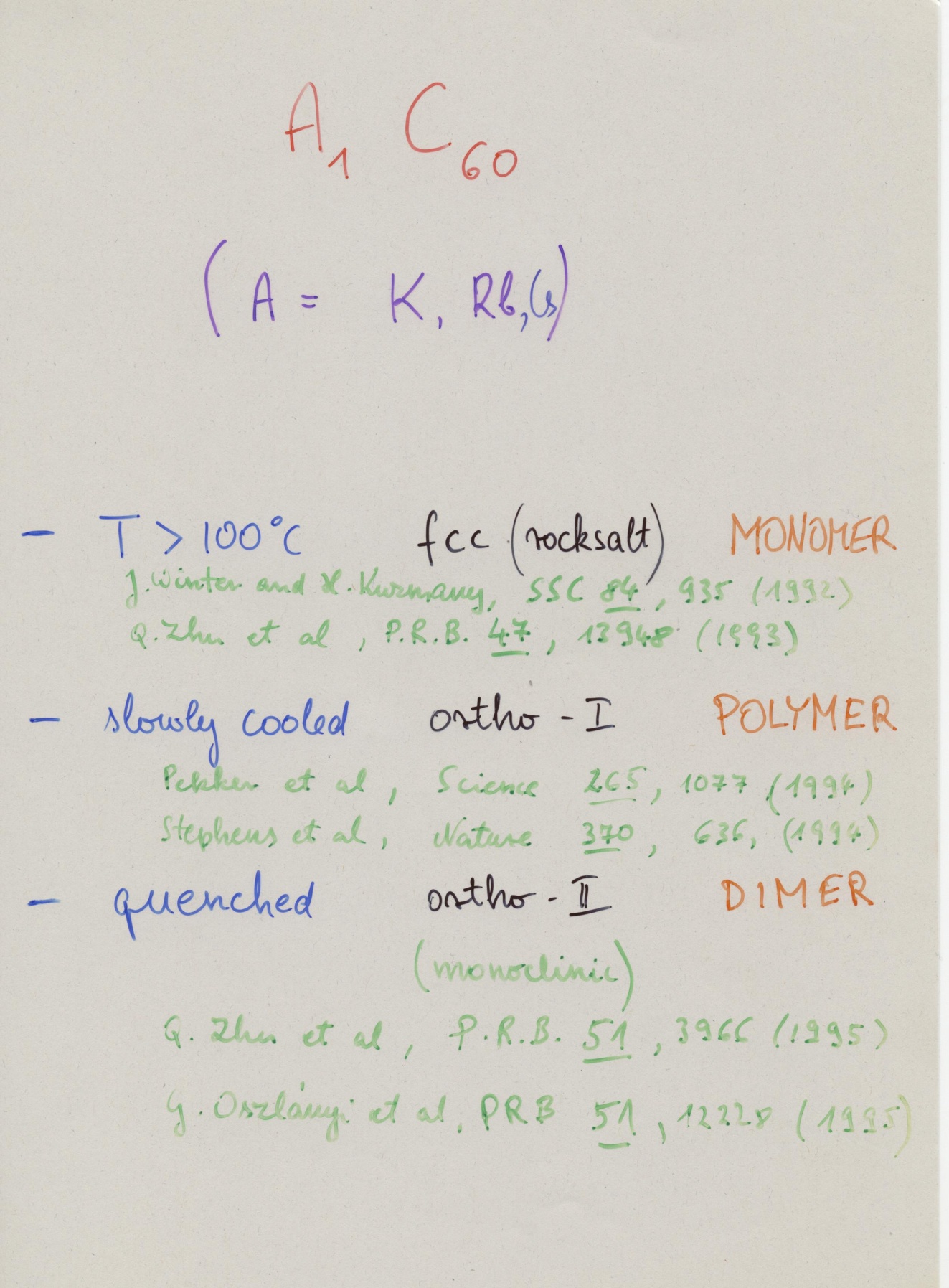 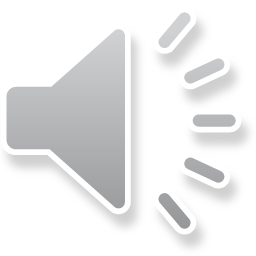 [2+2] cycloaddition
D2h
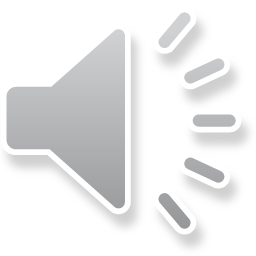 C60 ionic polymers
A1C60
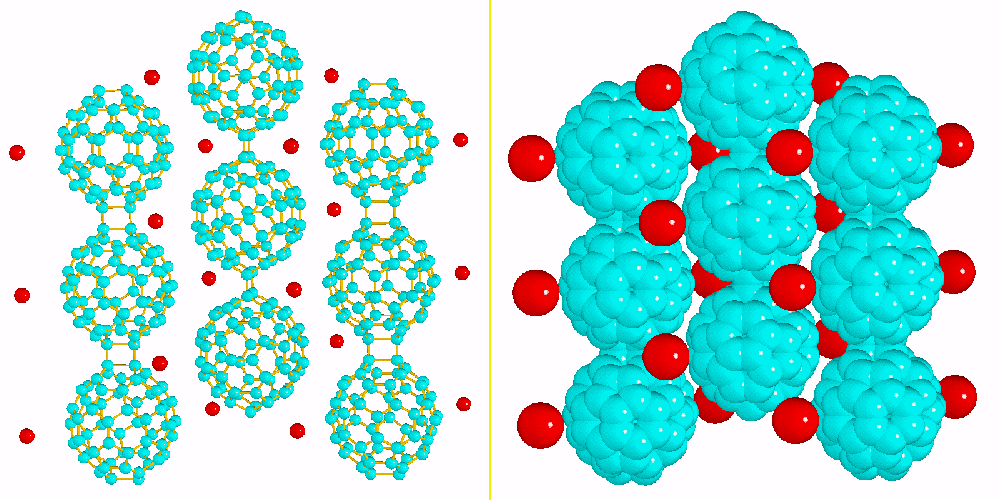 9.14 Å
:   A: alkali atom   (Na, K, Rb, Cs)
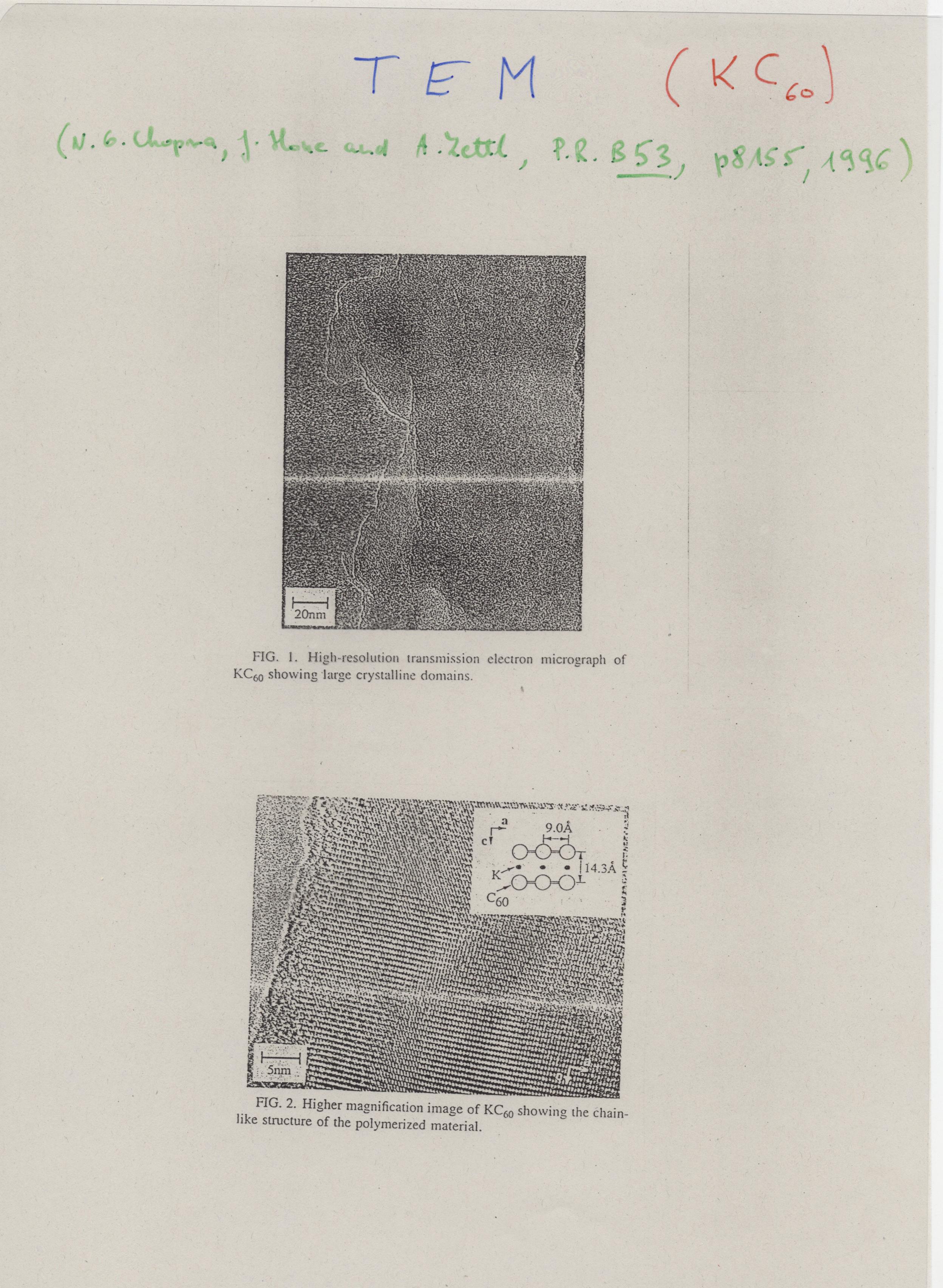 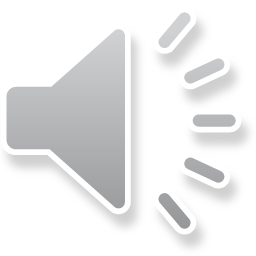 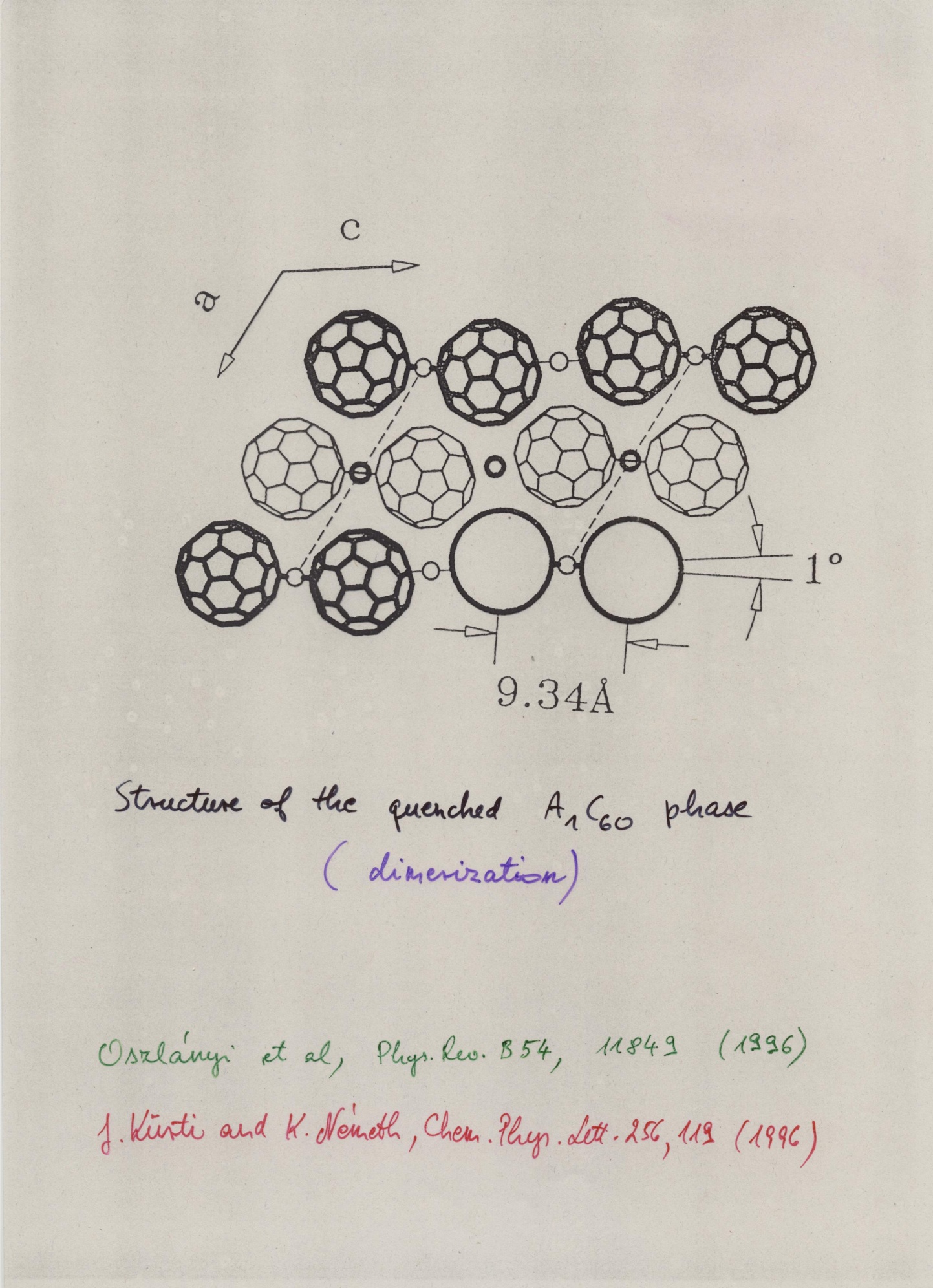 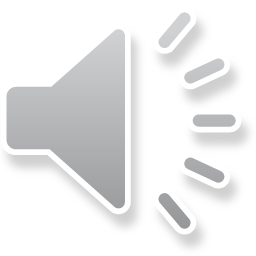 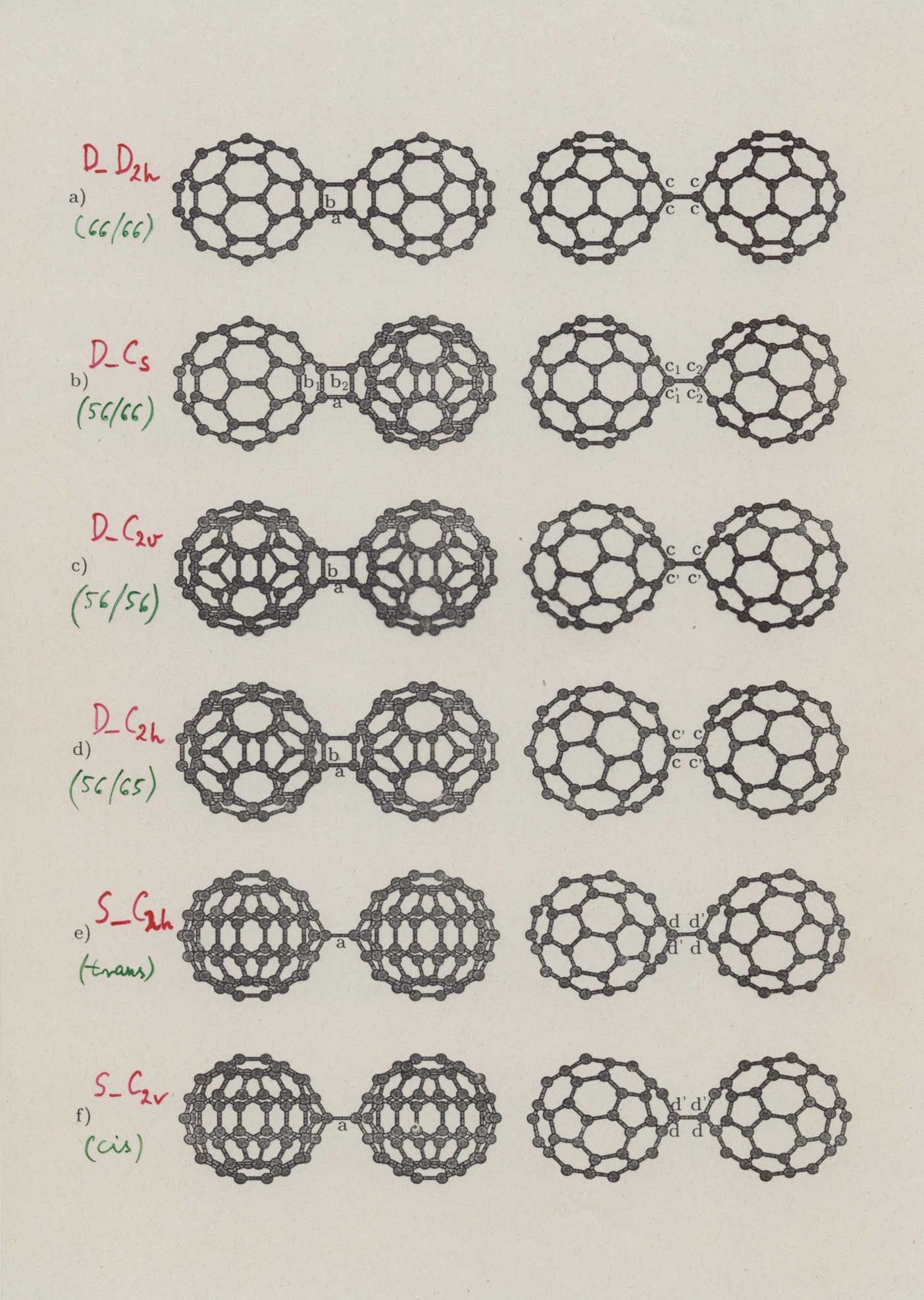 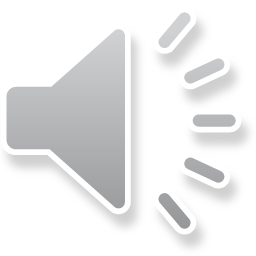 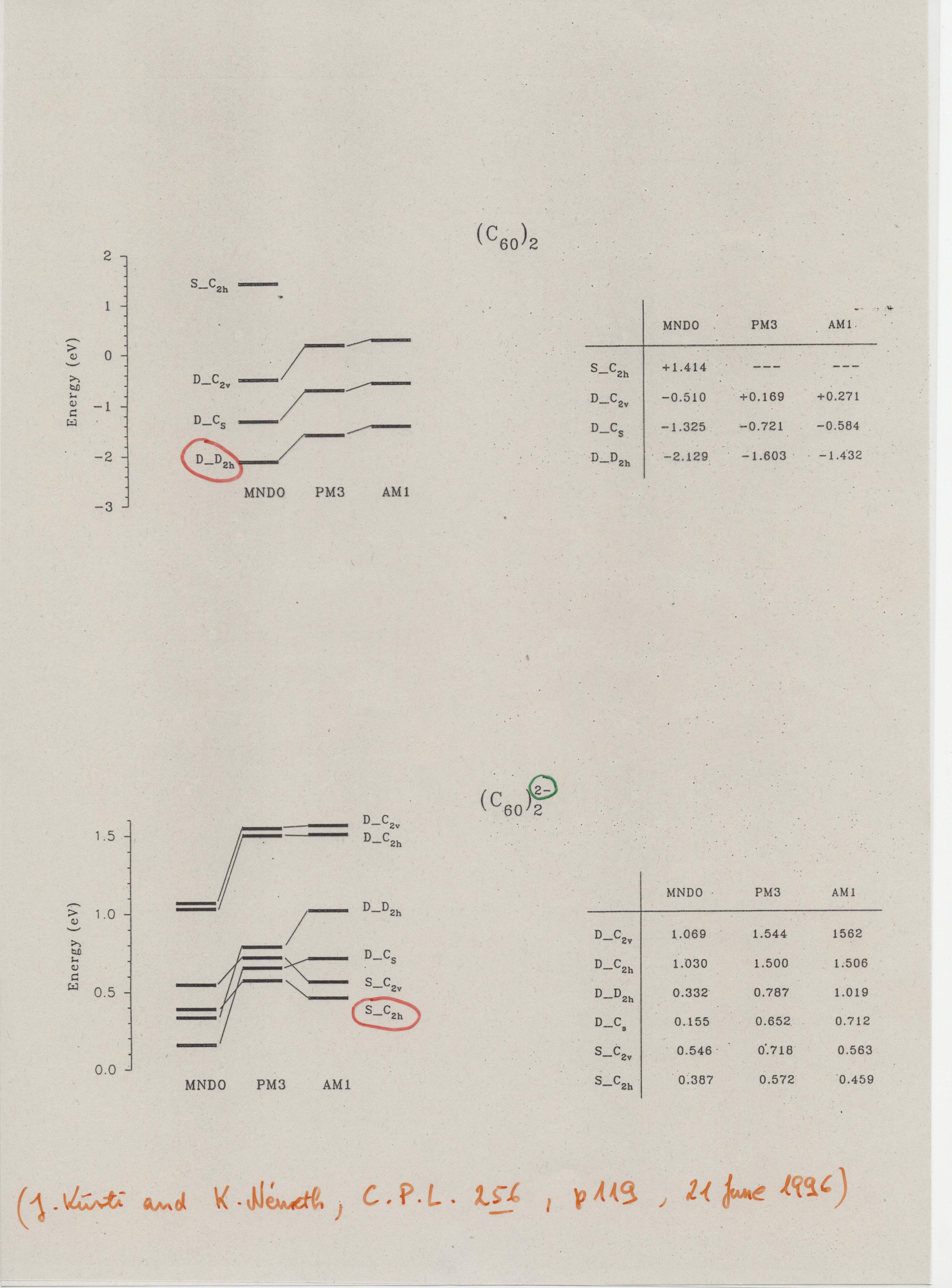 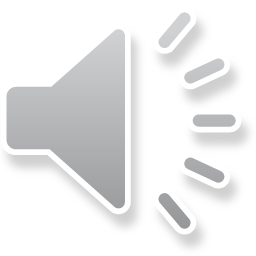 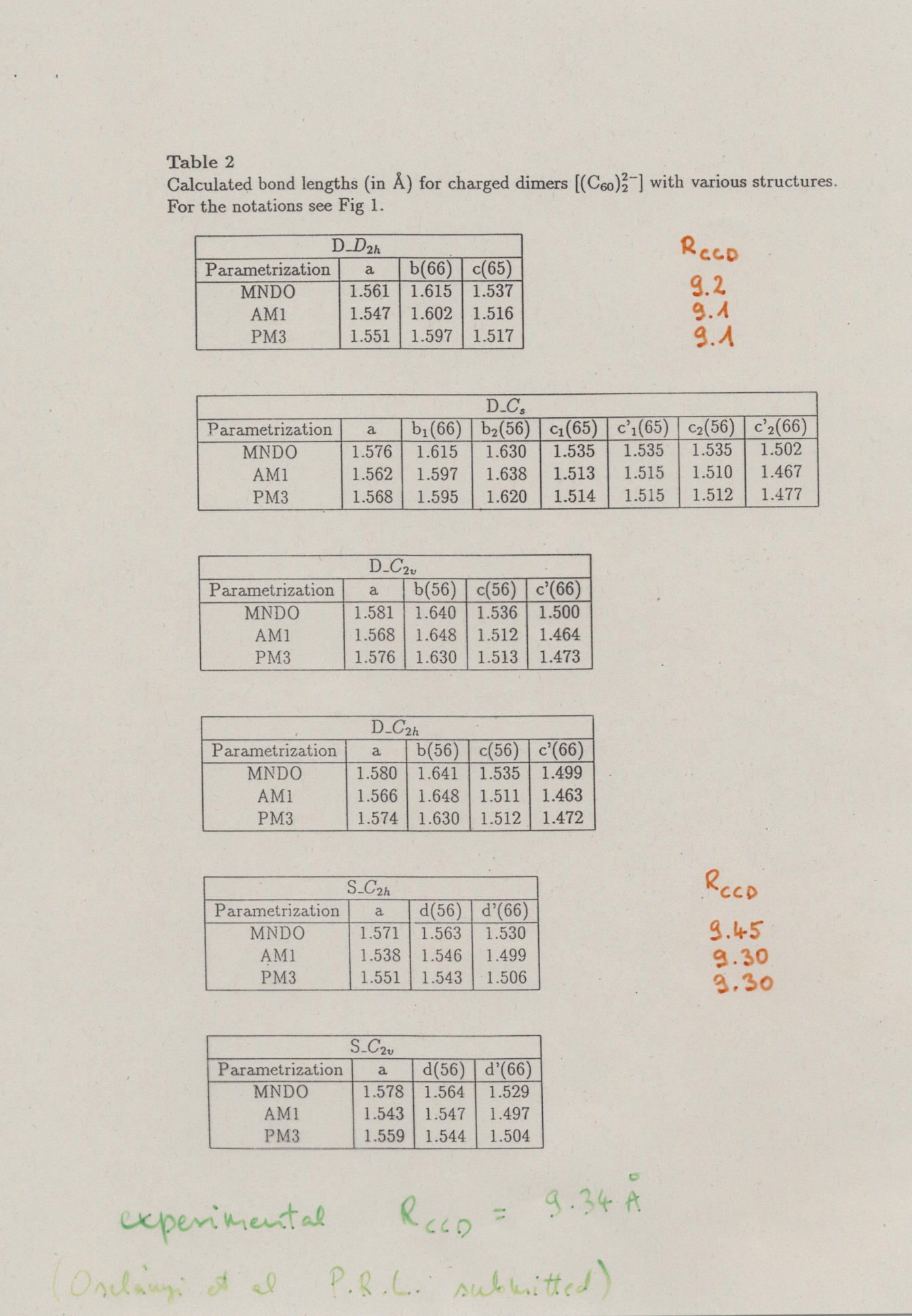 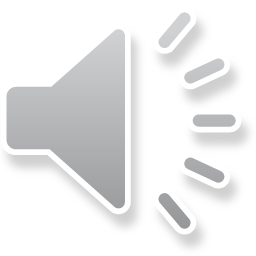 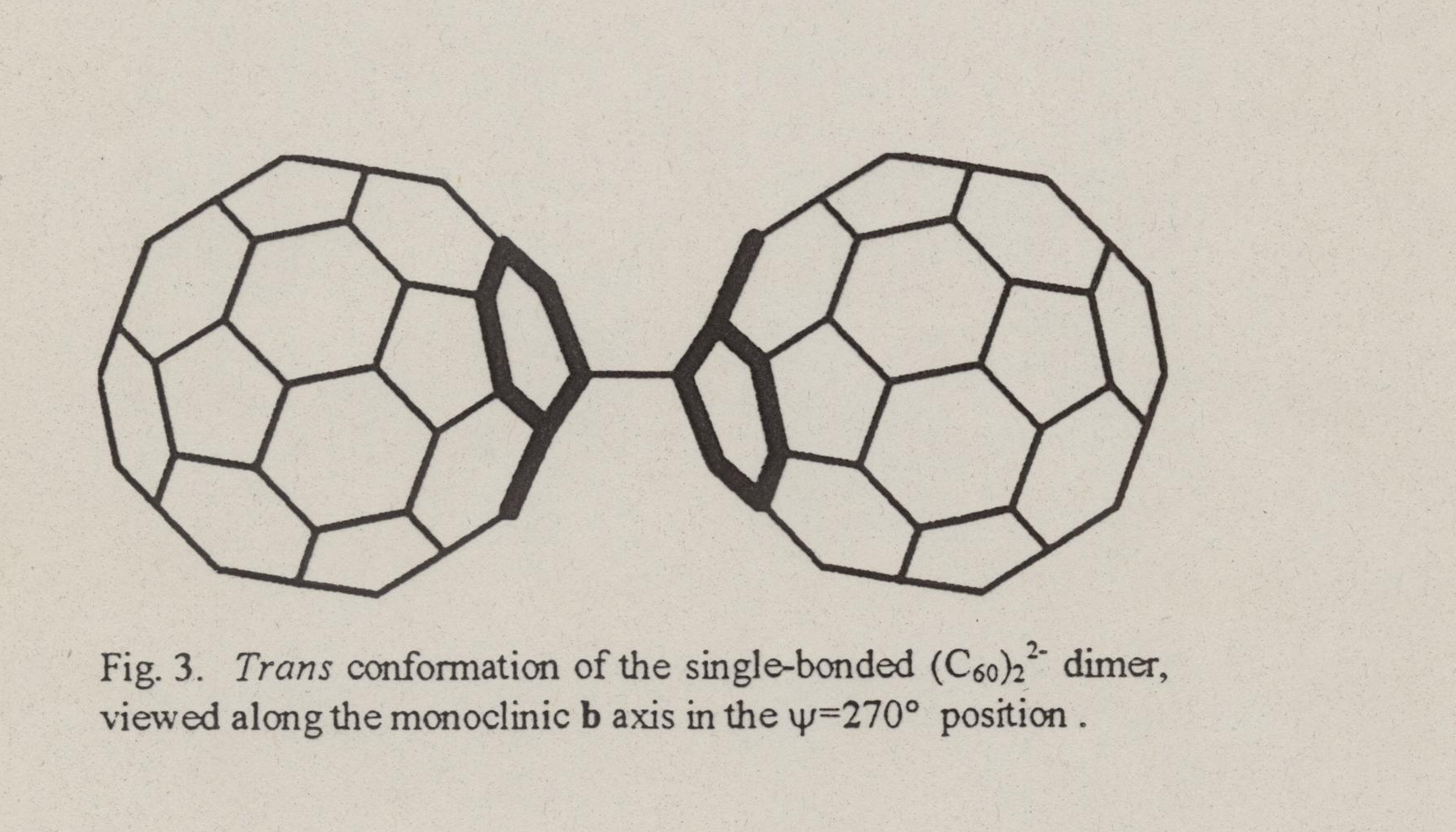 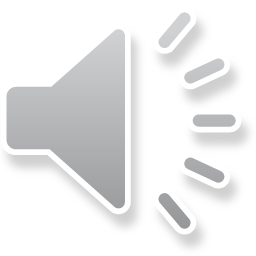 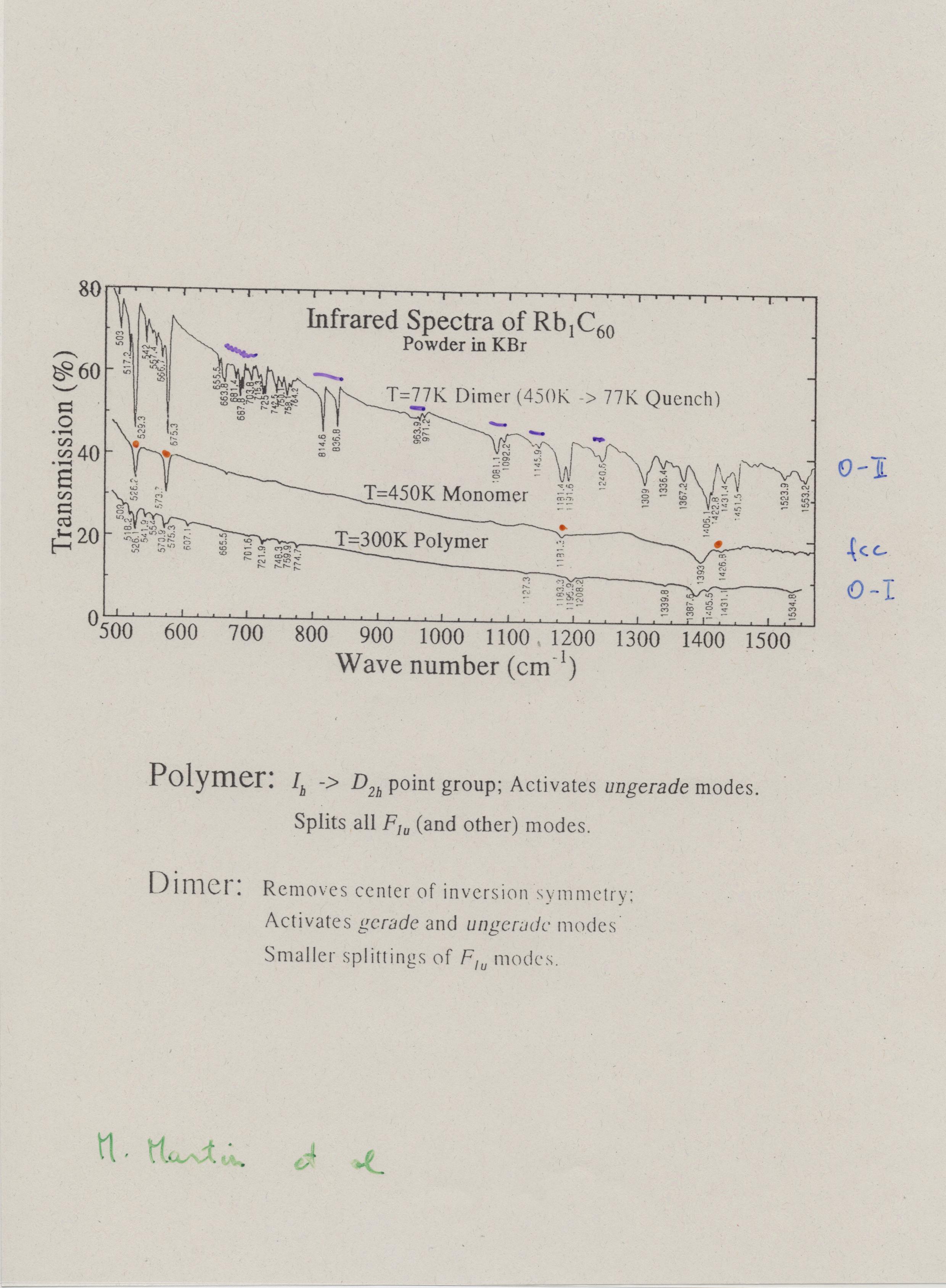 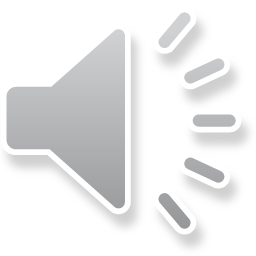 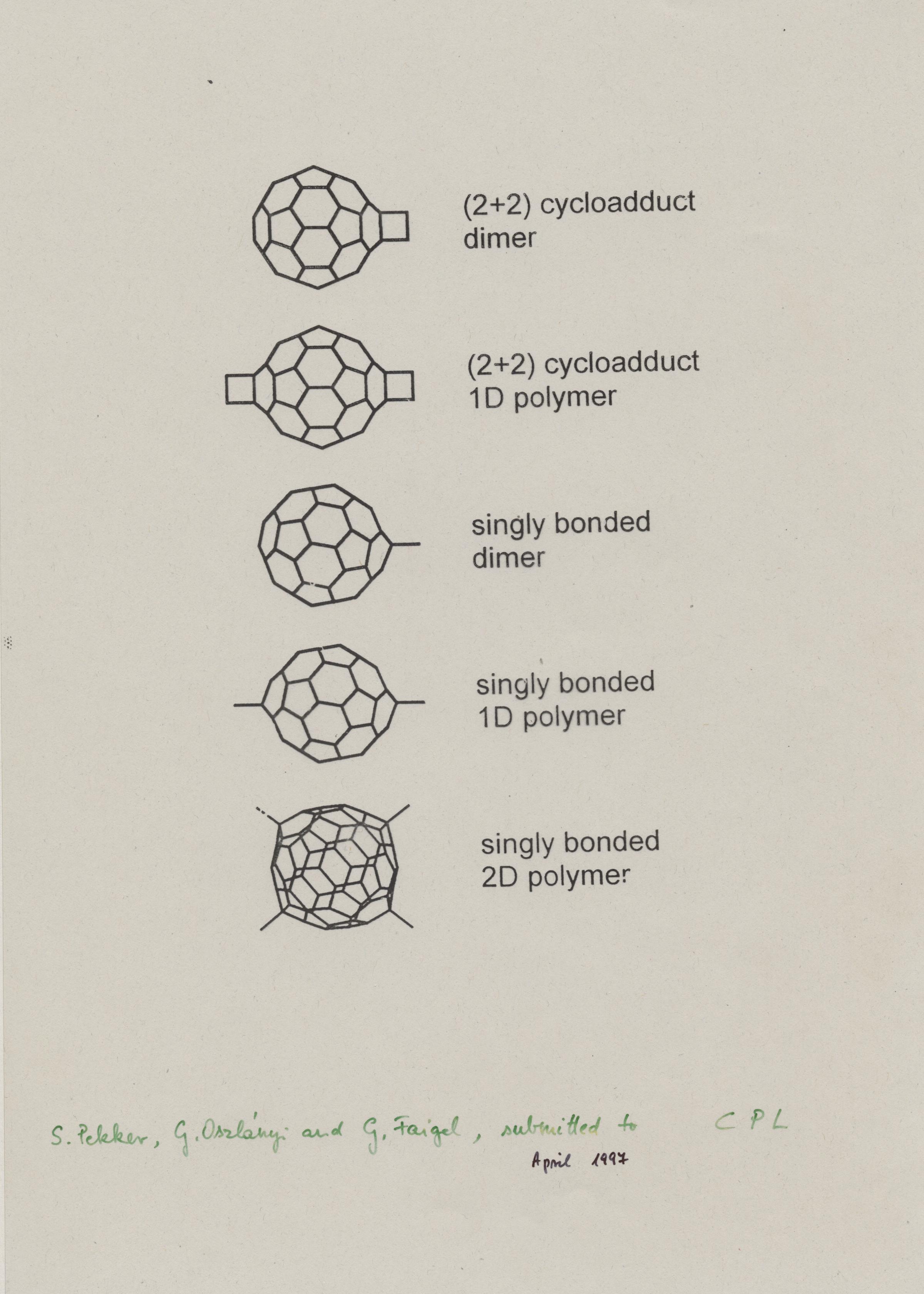 Pekker et al.
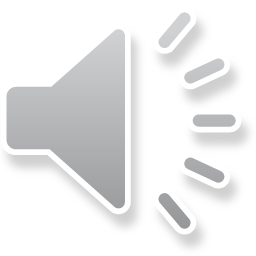 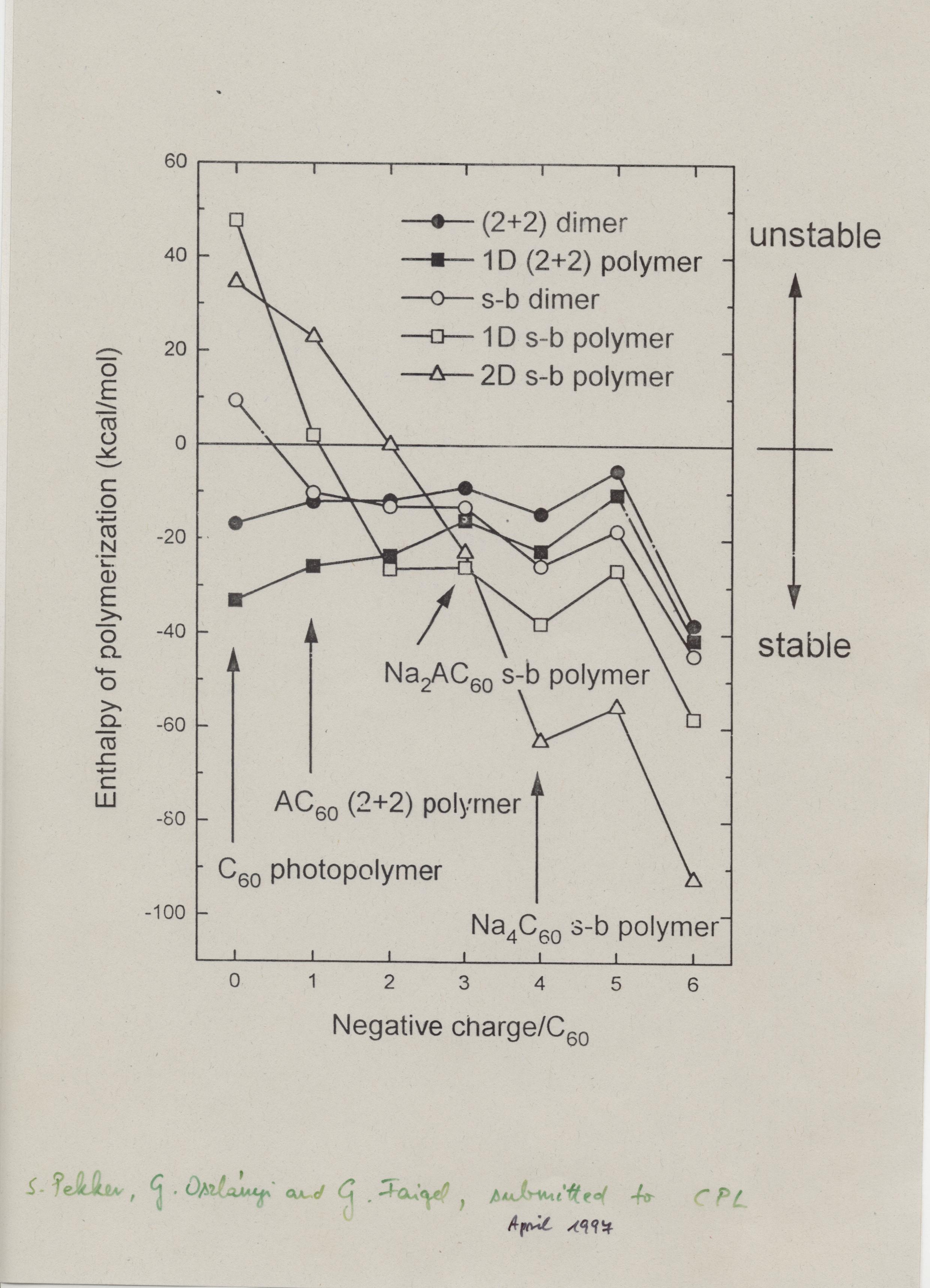 Pekker et al.
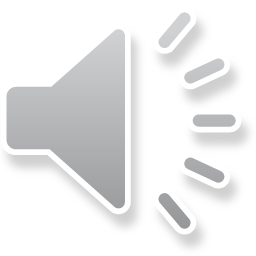 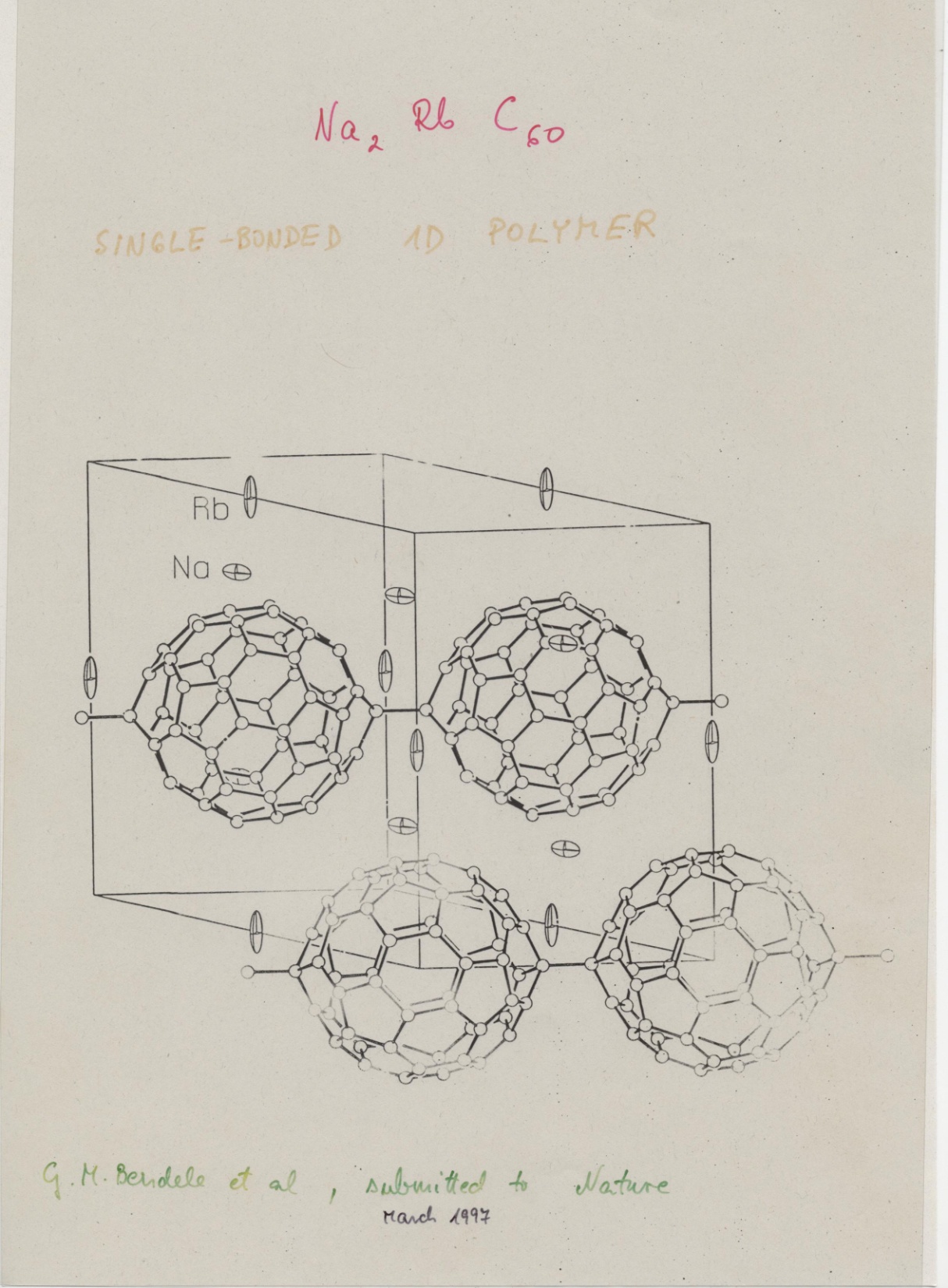 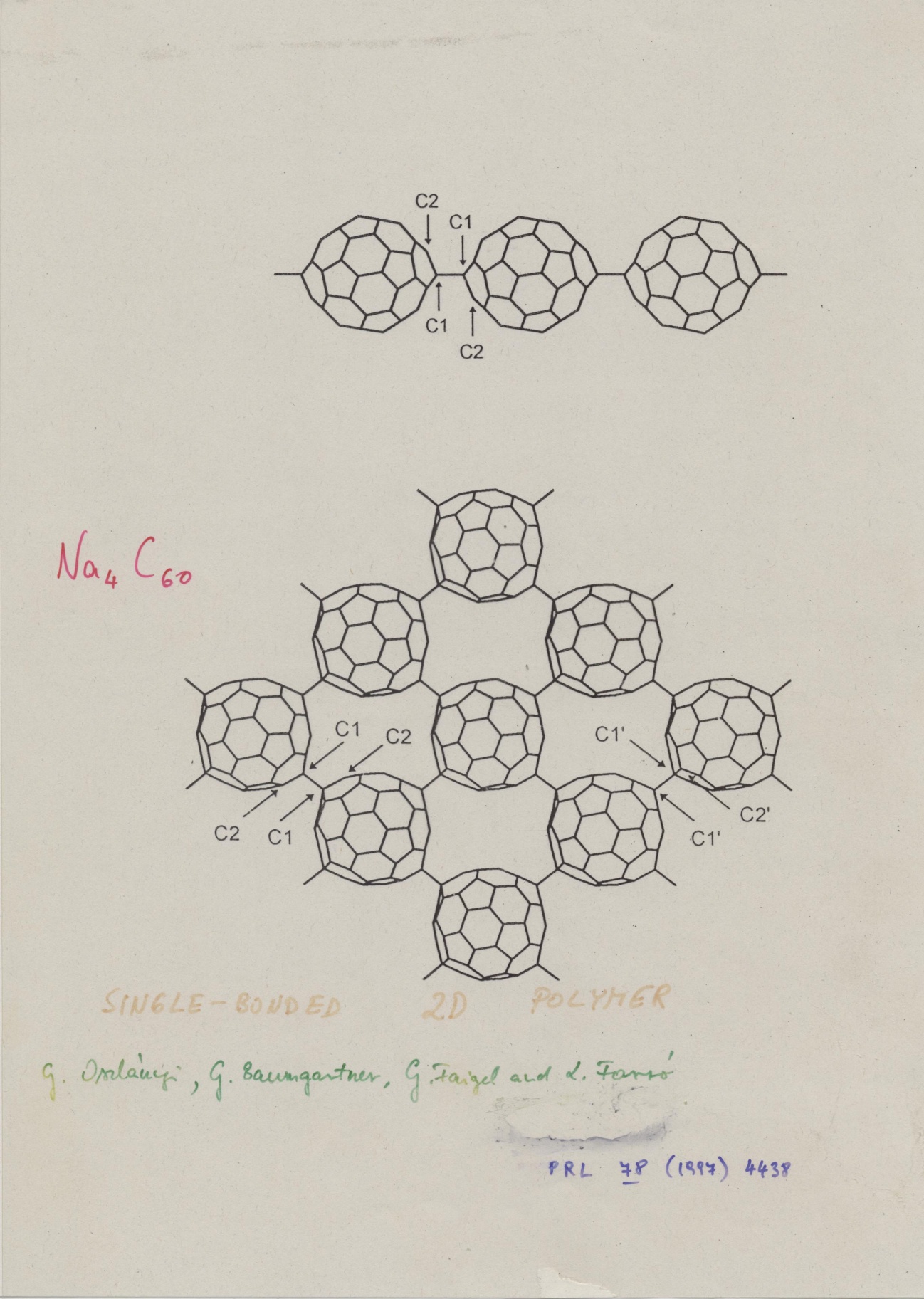 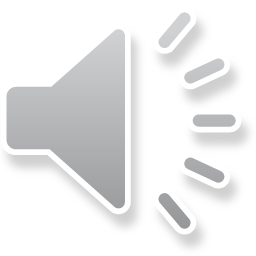 High pressure polymerization
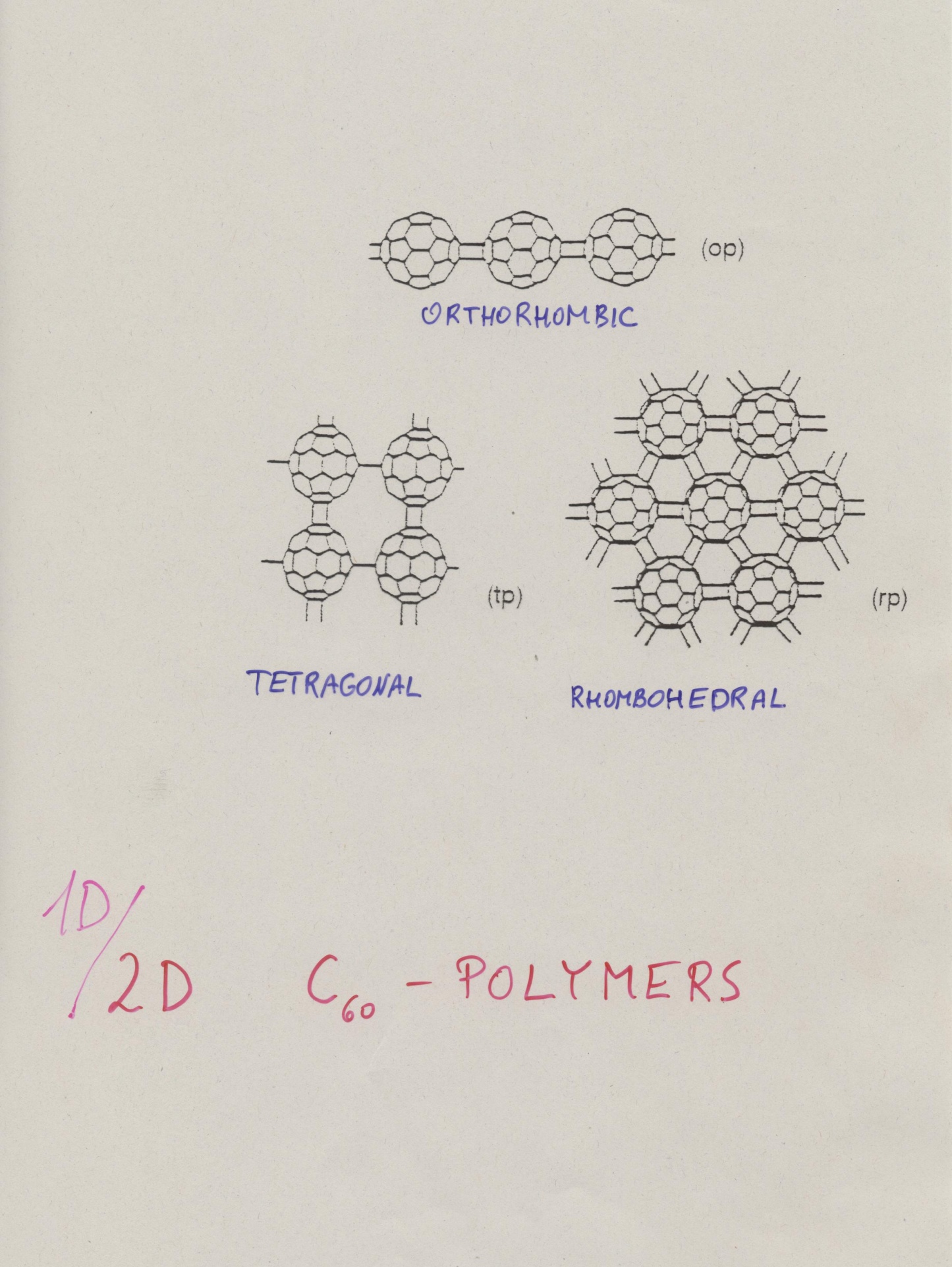 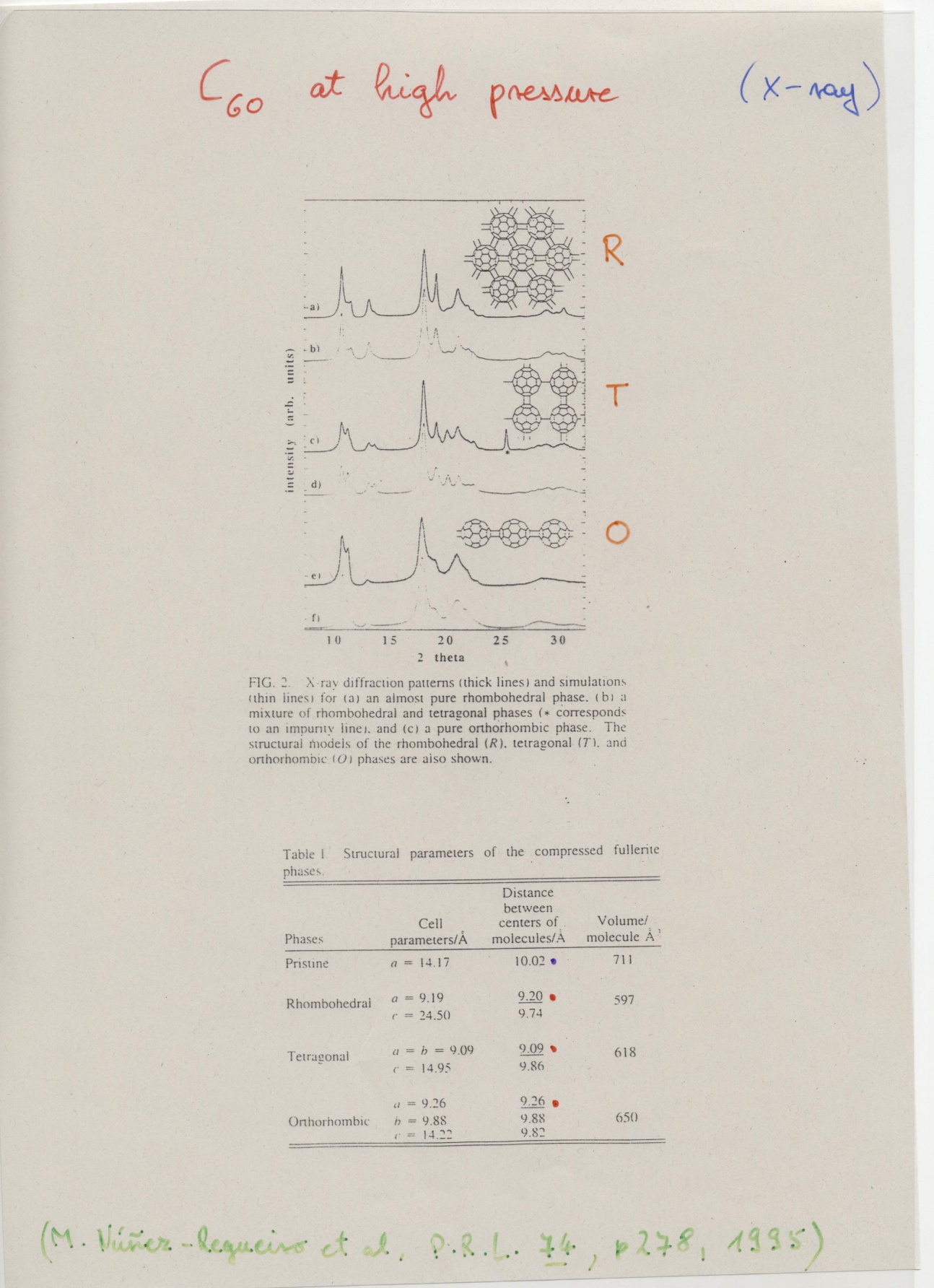 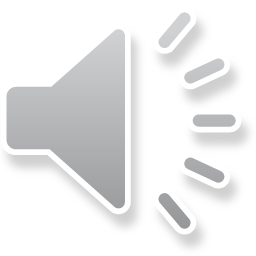 1D – 2D
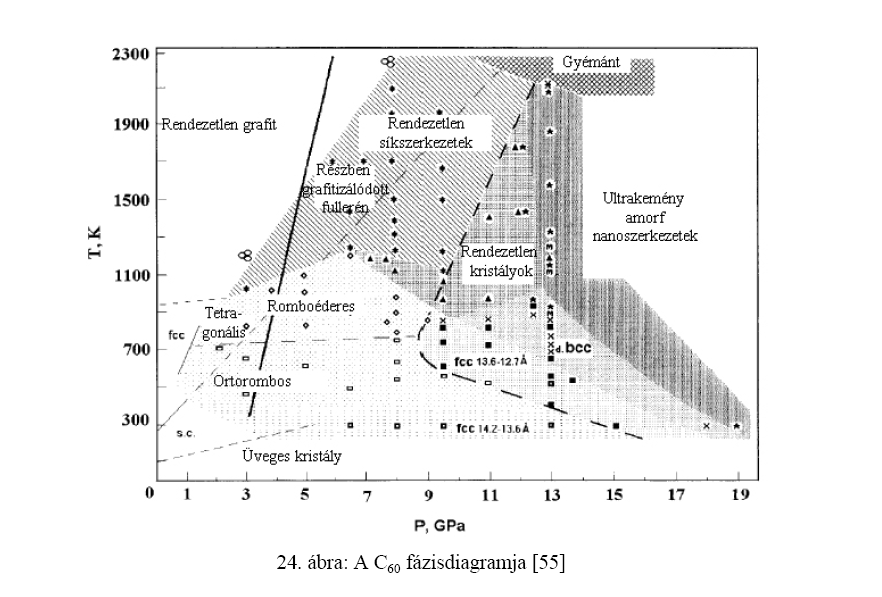 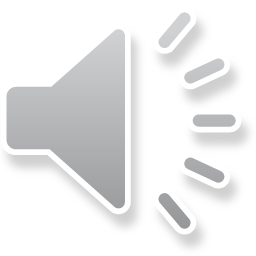 Kováts Éva PhD értekezés, 2006
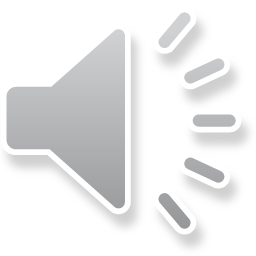 C60 – cubane
Cubane (C8H8)
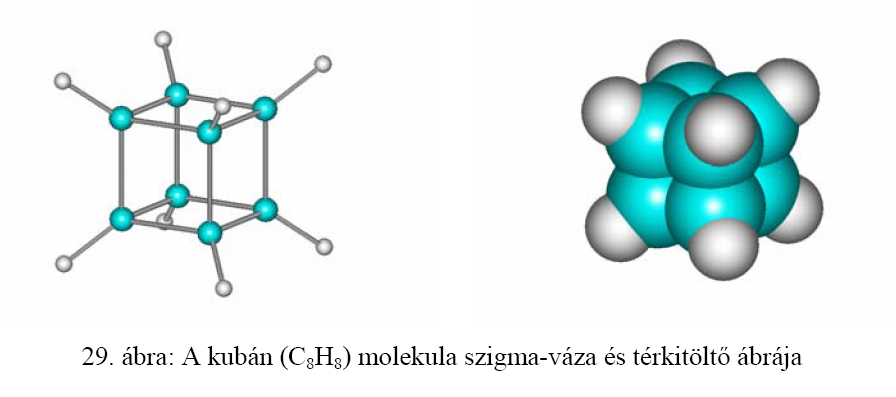 sigma-skeleton                                    space filling model
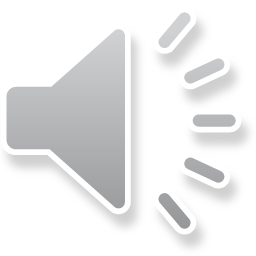 Kováts Éva PhD értekezés, 2006
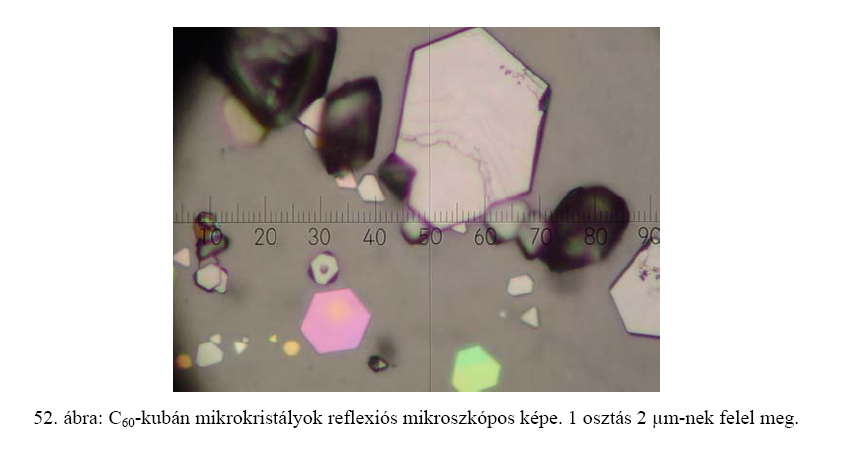 C60–cubane microcrystals in reflection microscope. 1 division: 2μm.
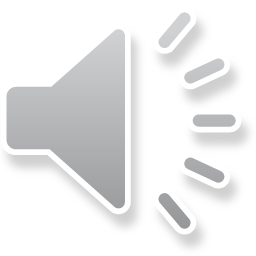 Kováts Éva PhD értekezés, 2006
„rotor – stator” system
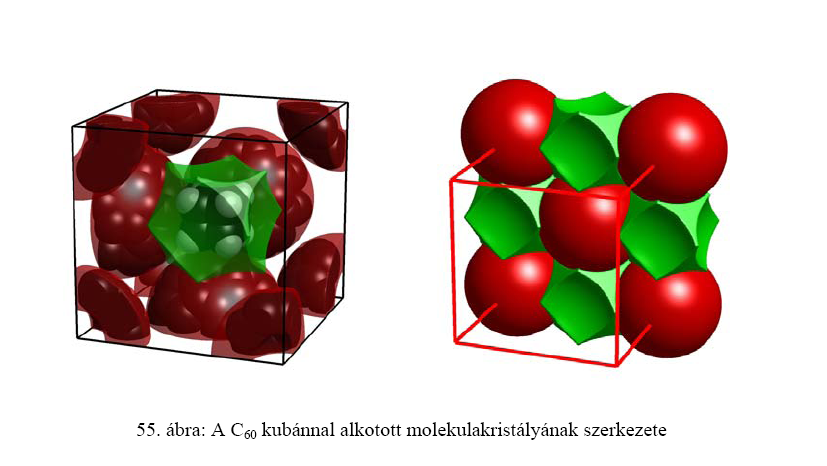 Structure of C60 – cubane molecular crystal
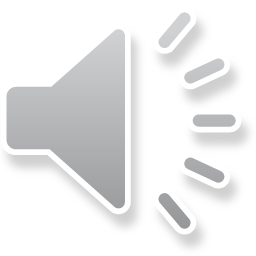 Kováts Éva PhD értekezés, 2006
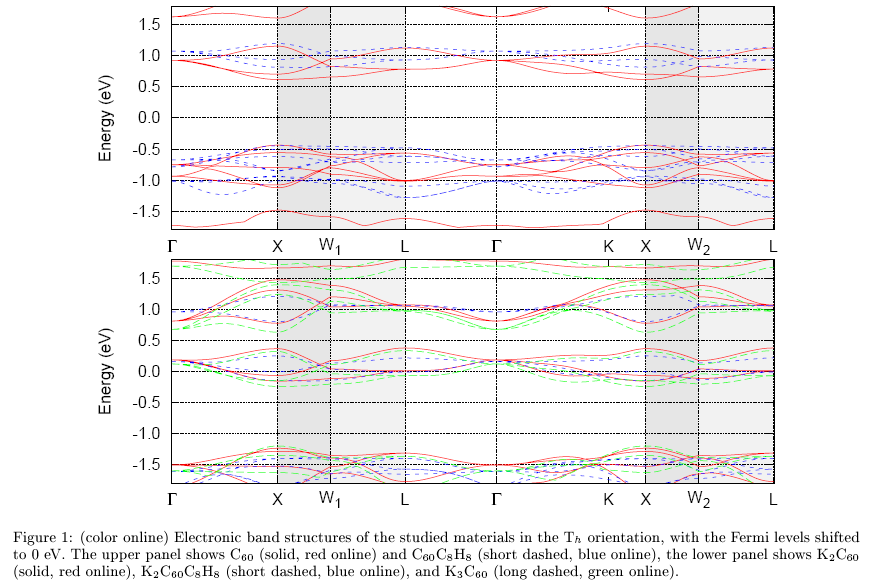 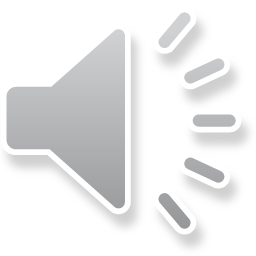 Endohedral fullerenes
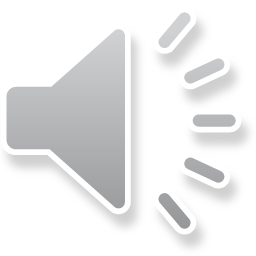 Endohedral fullerenes,     e.g.     N @ C60
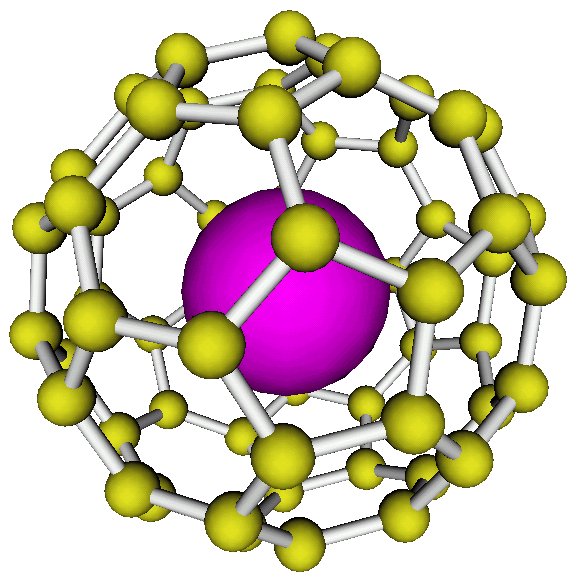 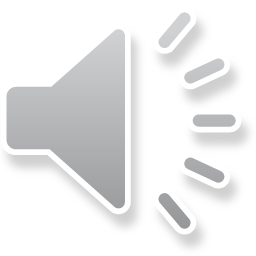 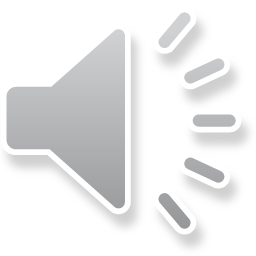 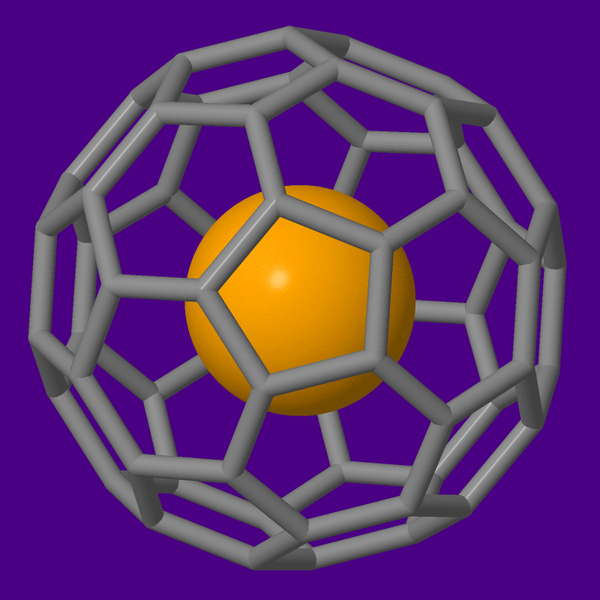 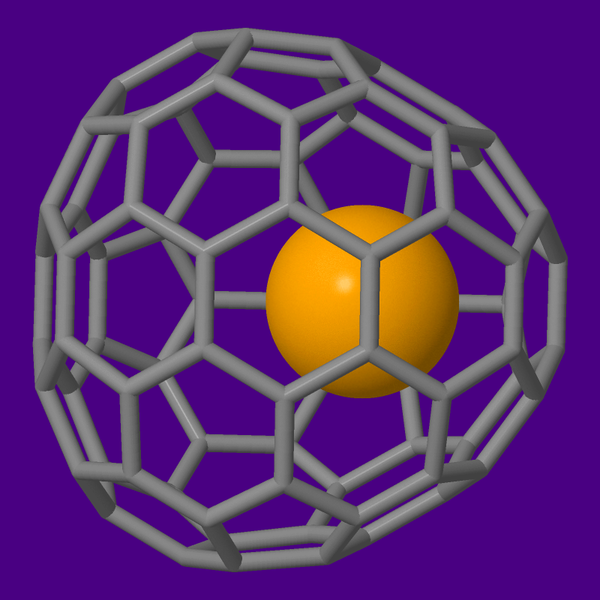 N @ C60
Sc @ C82
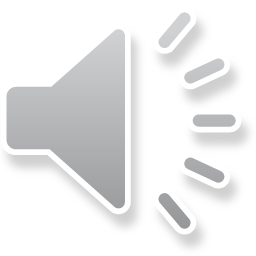 Sc @ C82
Er3N @ C80
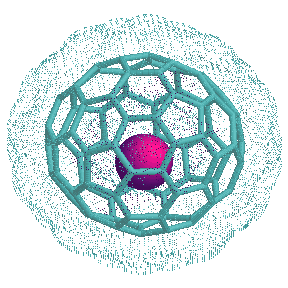 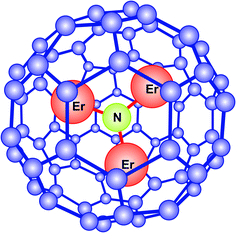 At the end two comments:

Fullerenes were discovered by chance, the motivation came from astrophysical – astrochemical ideas.  It is interesting to mention, that more than two decades after the discovery of fullerenes it turned out that C60 and C70 can be indeed observed in the interstellar space. See e.g. Jan Cami et al., „Detection of C60 and C70 in a Young Planetary Nebula”, Science 329, pp 1180-1182 (2010).

An amazing experiment was done in 1999 at the University of Vienna: interference pattern was observed in a double slit arrangement with C60 molecules. Fullerene molecules are one of the largest objects for wich the particle – wave duality has been demonstrated. See e.g. M Arndt et al., „Wave-particle duality seen in carbon-60 molecules”, Nature 401, p680 (1999).
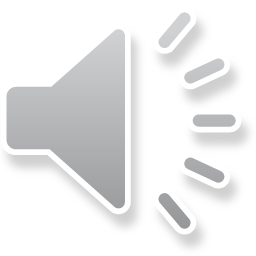